Інтегрований урок з математики  та Я досліджую світ“ пригоди краплинки”
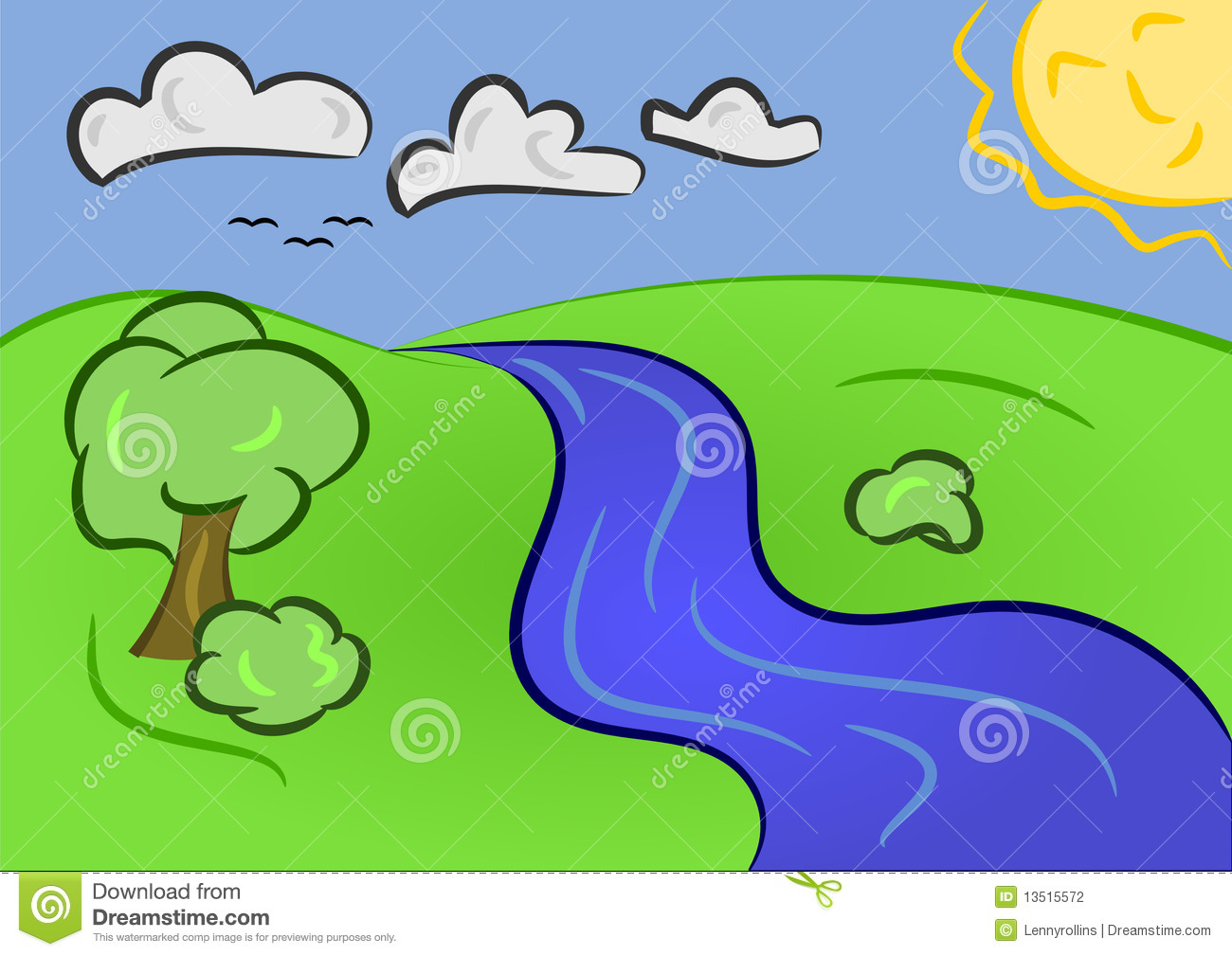 ТЕМА ТИЖНЯ
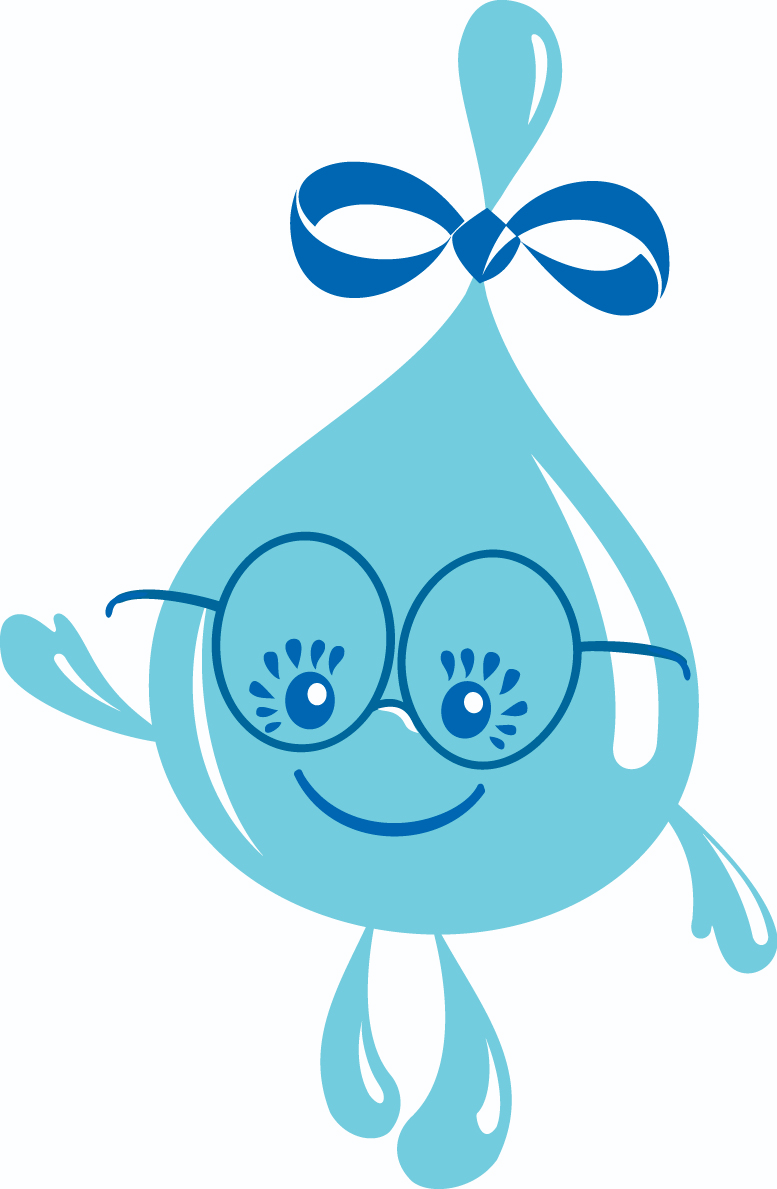 ІМ’Я ГОСТЯ
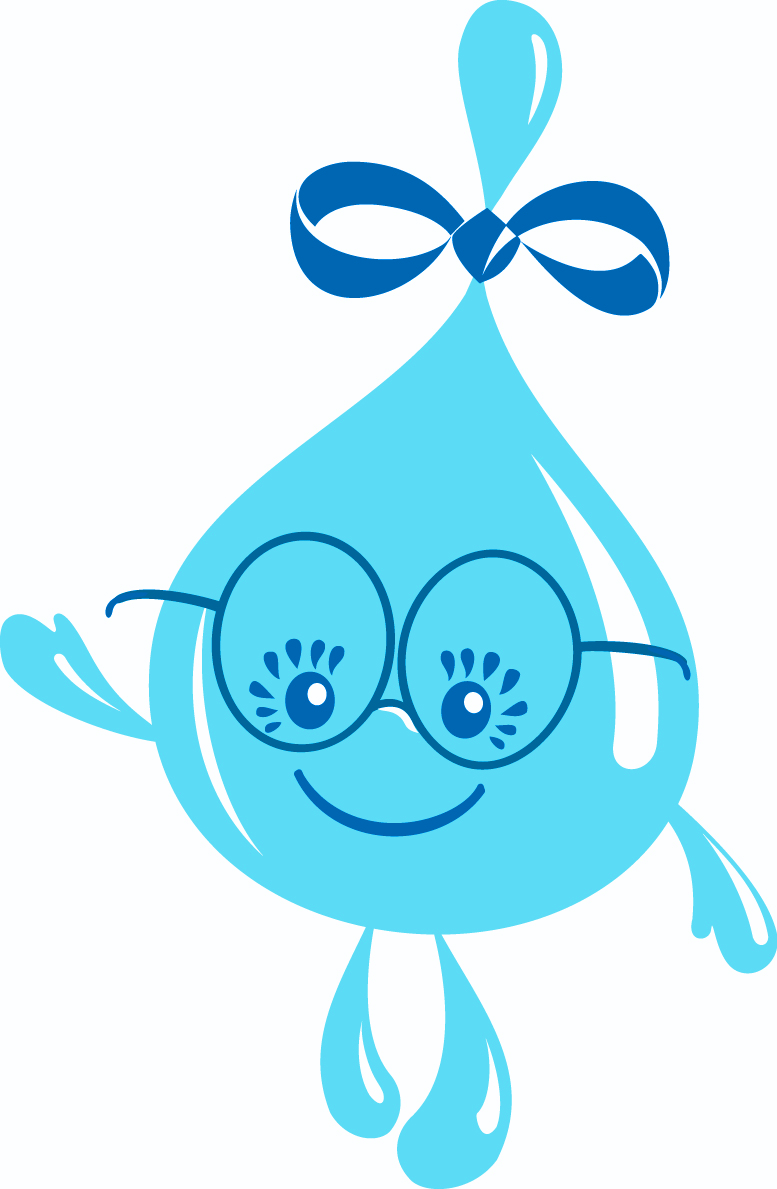 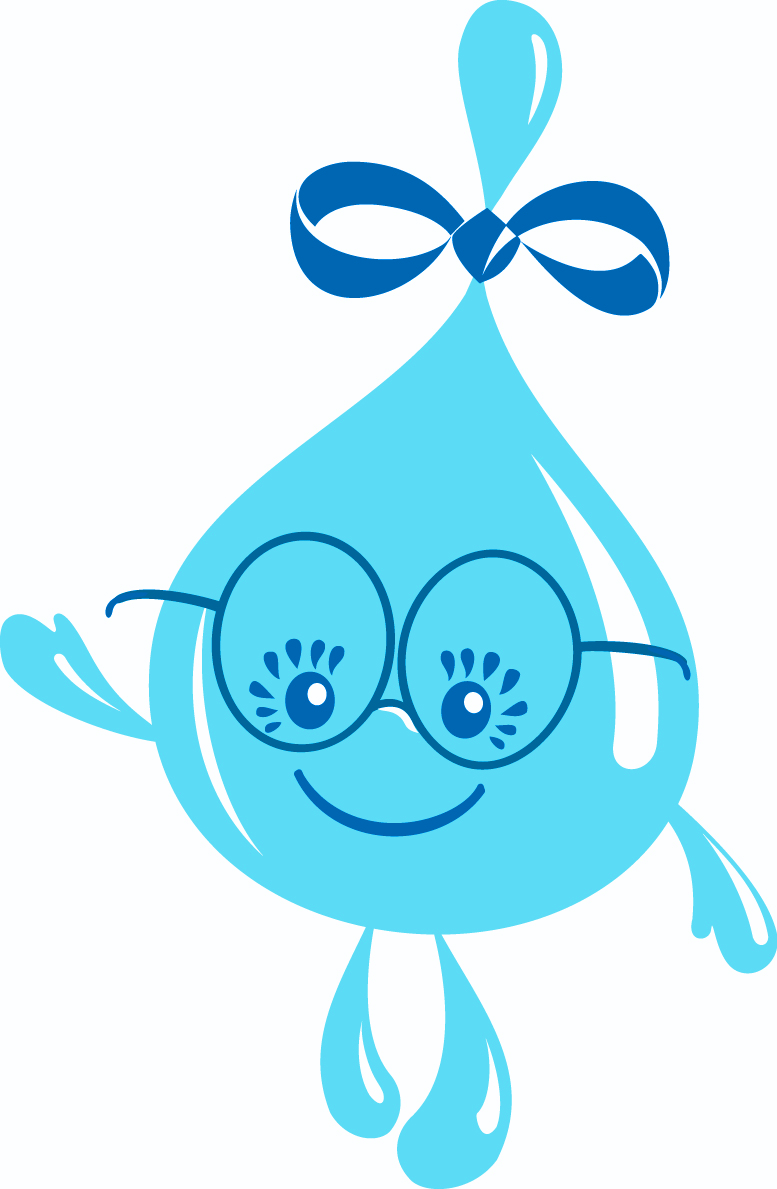 ДЛЯ ЧОГО ПОТРІБНА ВОДА
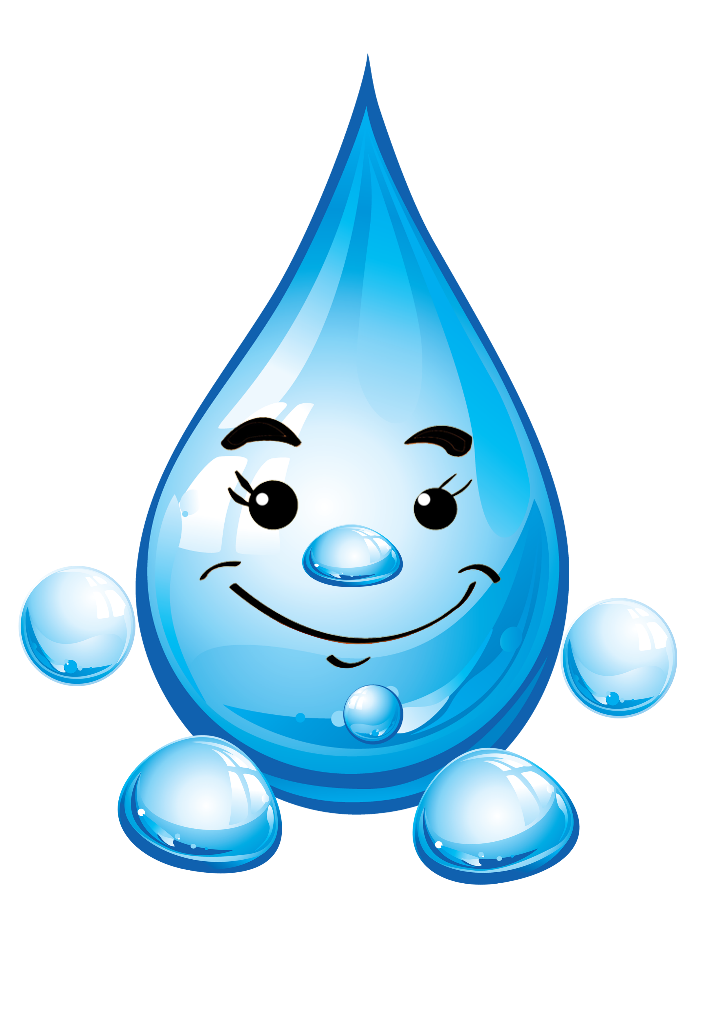 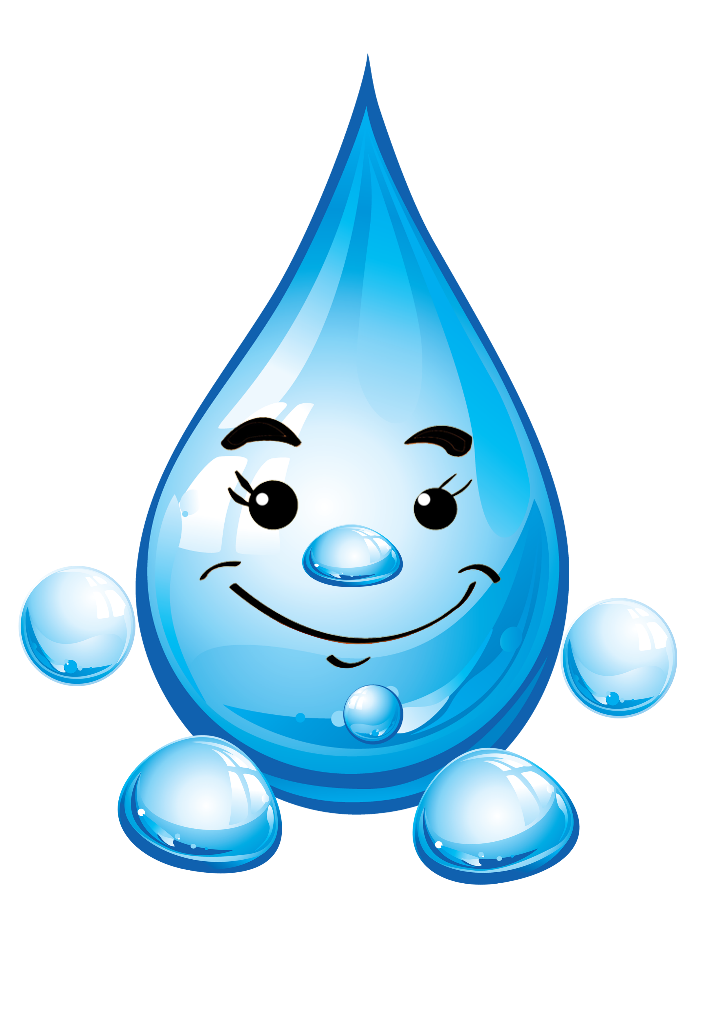 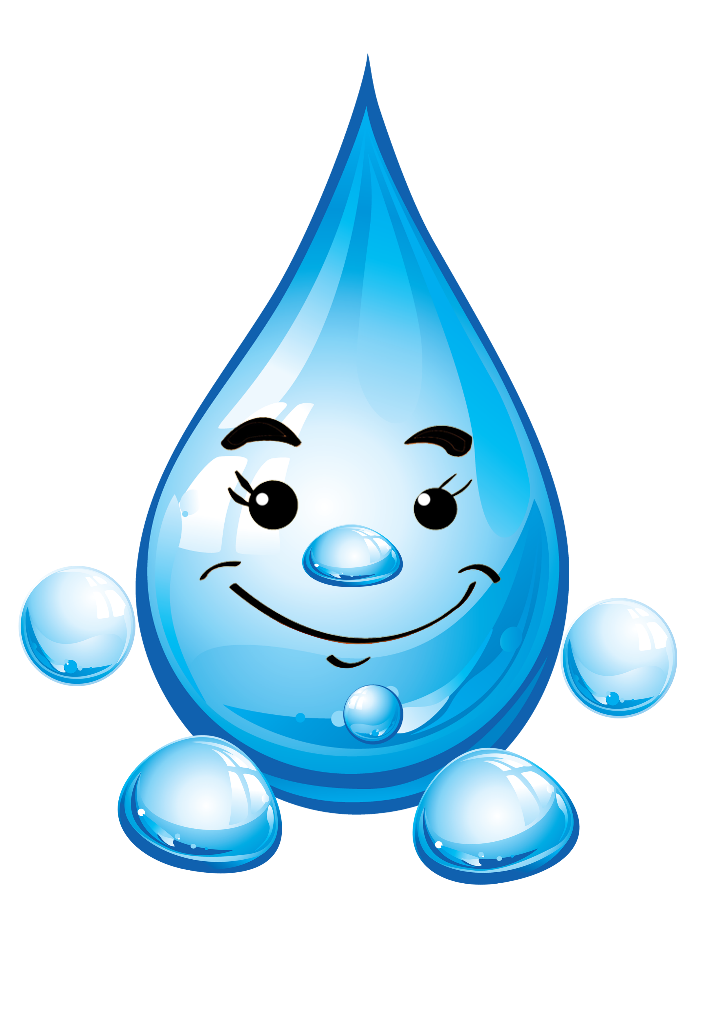 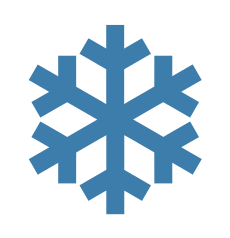 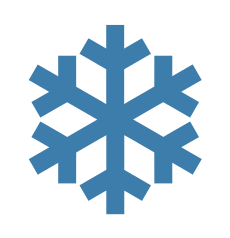 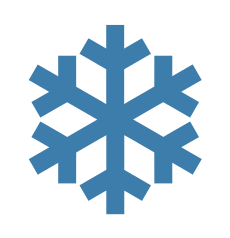 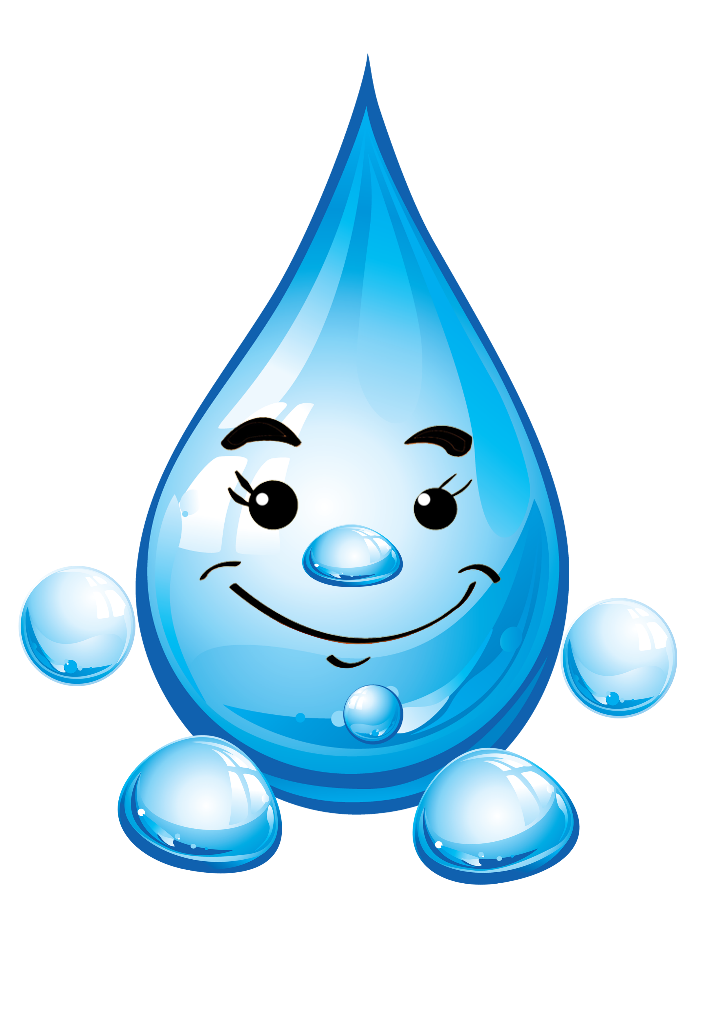 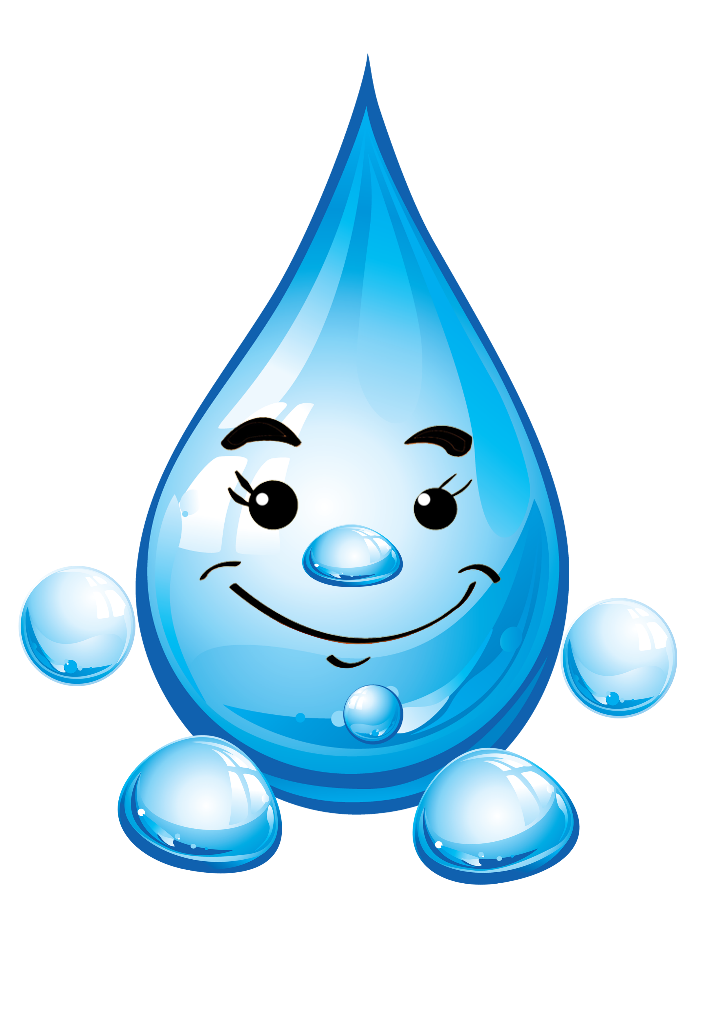 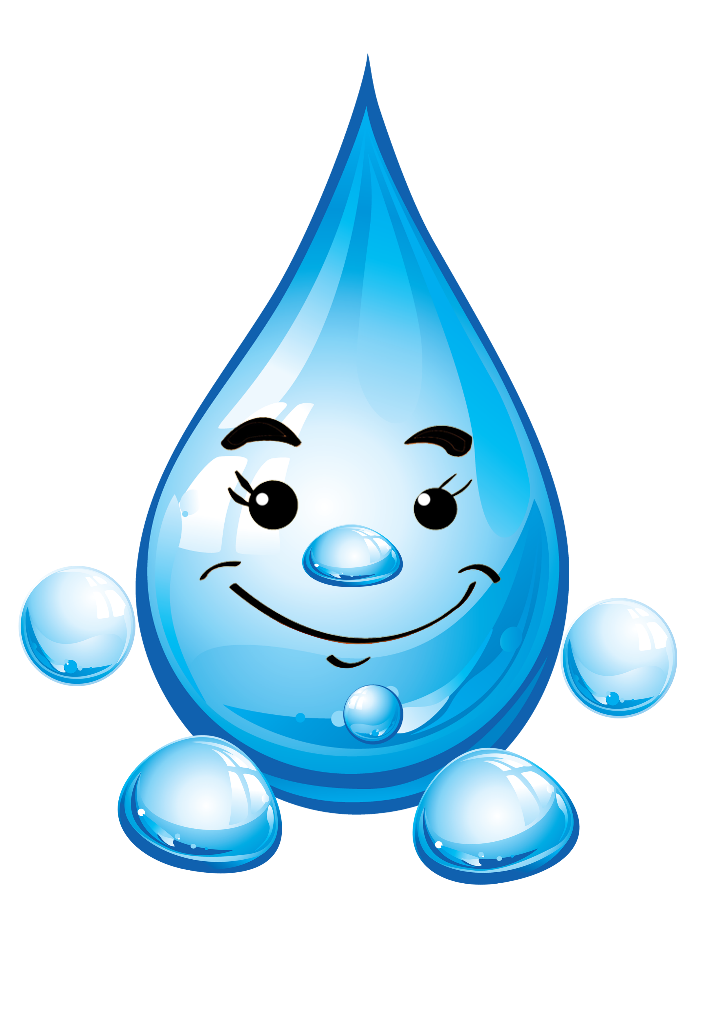 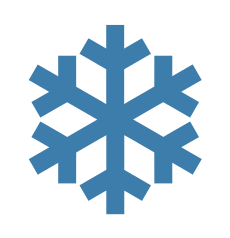 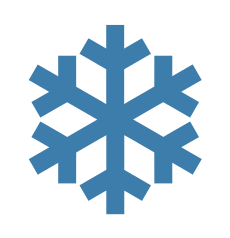 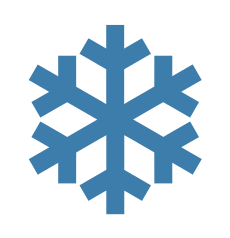 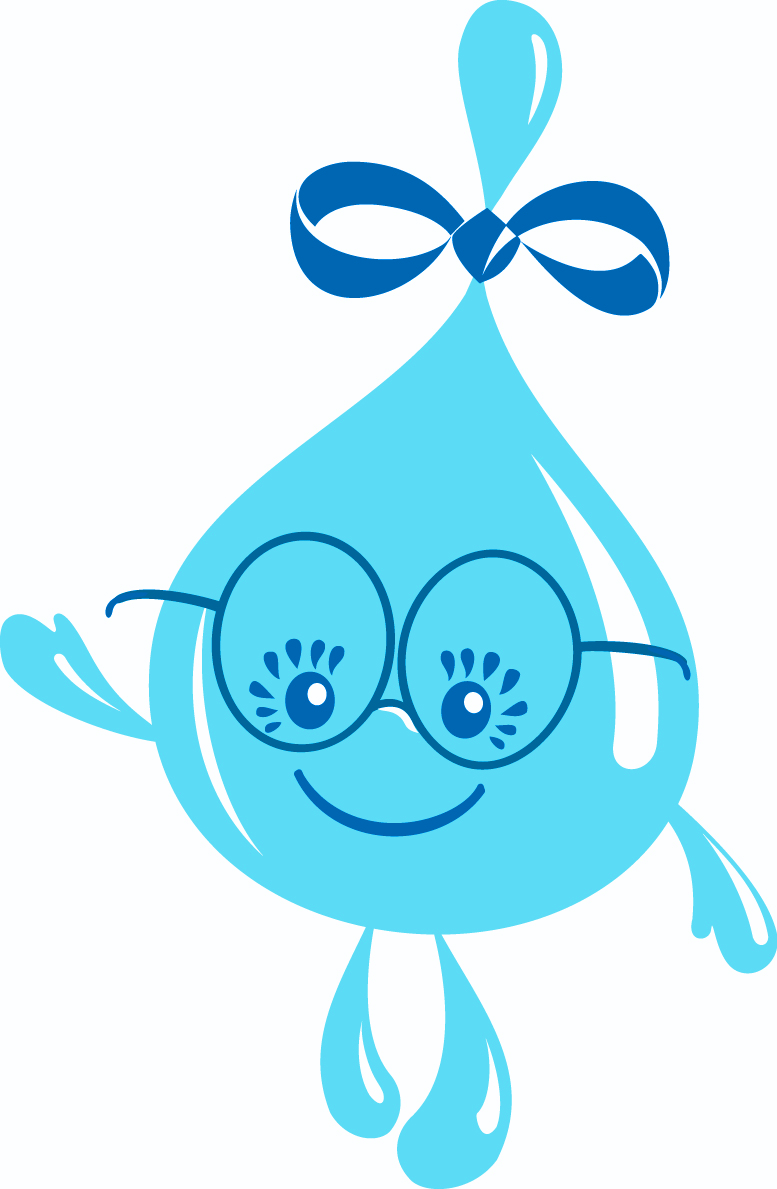 Таблиці додавання і віднімання числа 6
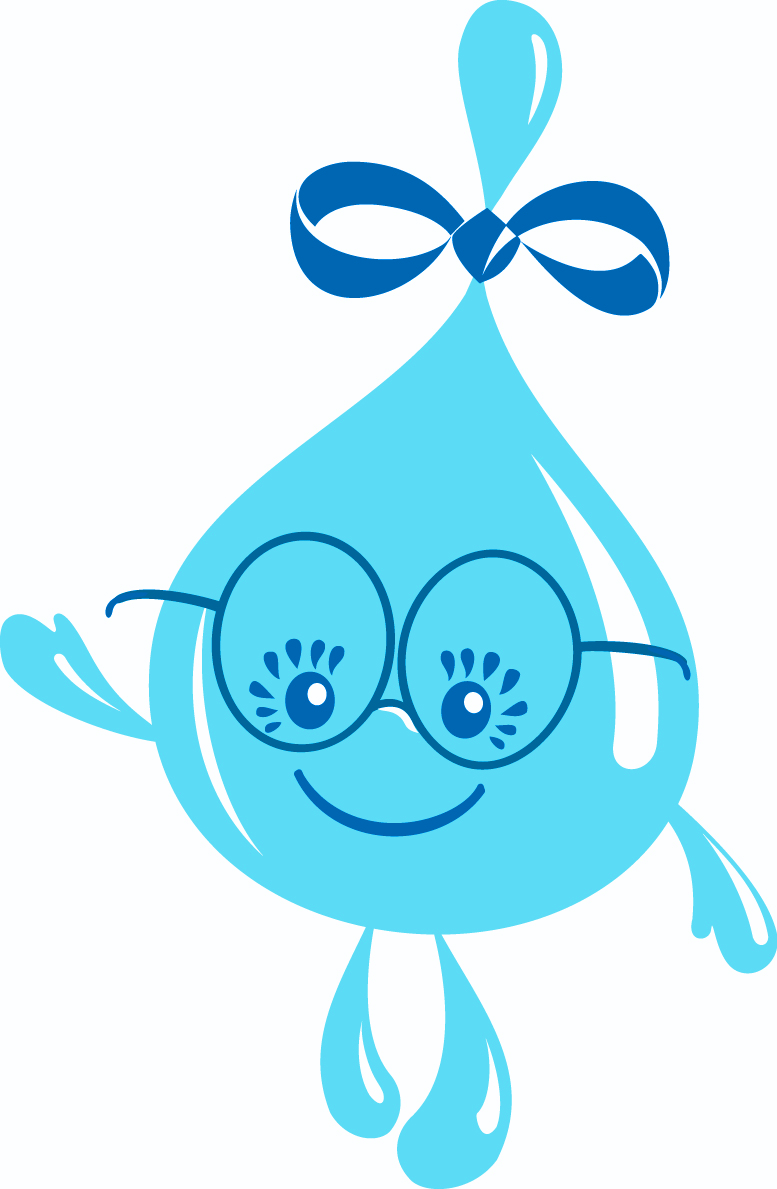 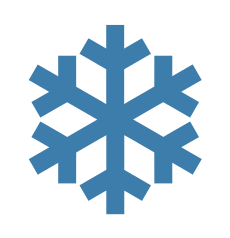 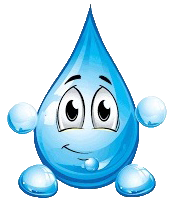 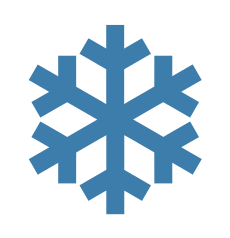 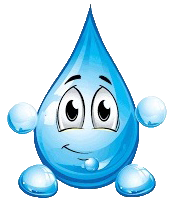 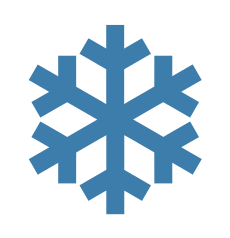 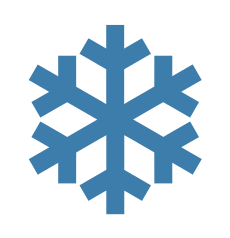 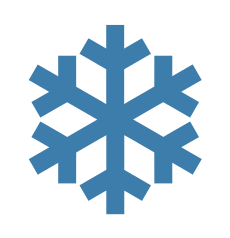 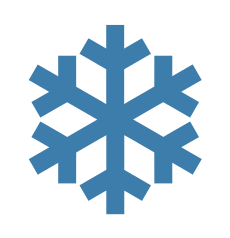 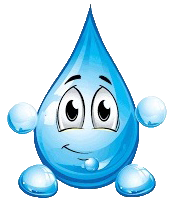 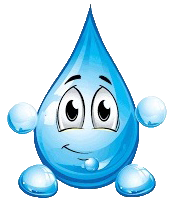 66666666:
4+6 =10
3 + 6 =9
1 + 6 =7
2 + 6 =8
4
10 – 6 =
  9 – 6 =
  8 – 6 =
  7 – 6 =
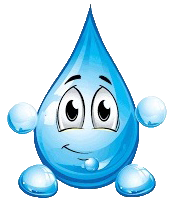 3
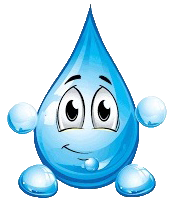 2
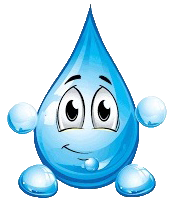 1
9 – 5 =
3 + 5 =
9 – 6 =
8 – 6 =
4 + 6 =
3 + 6 =
ПЕРЕВІР СЕБЕ
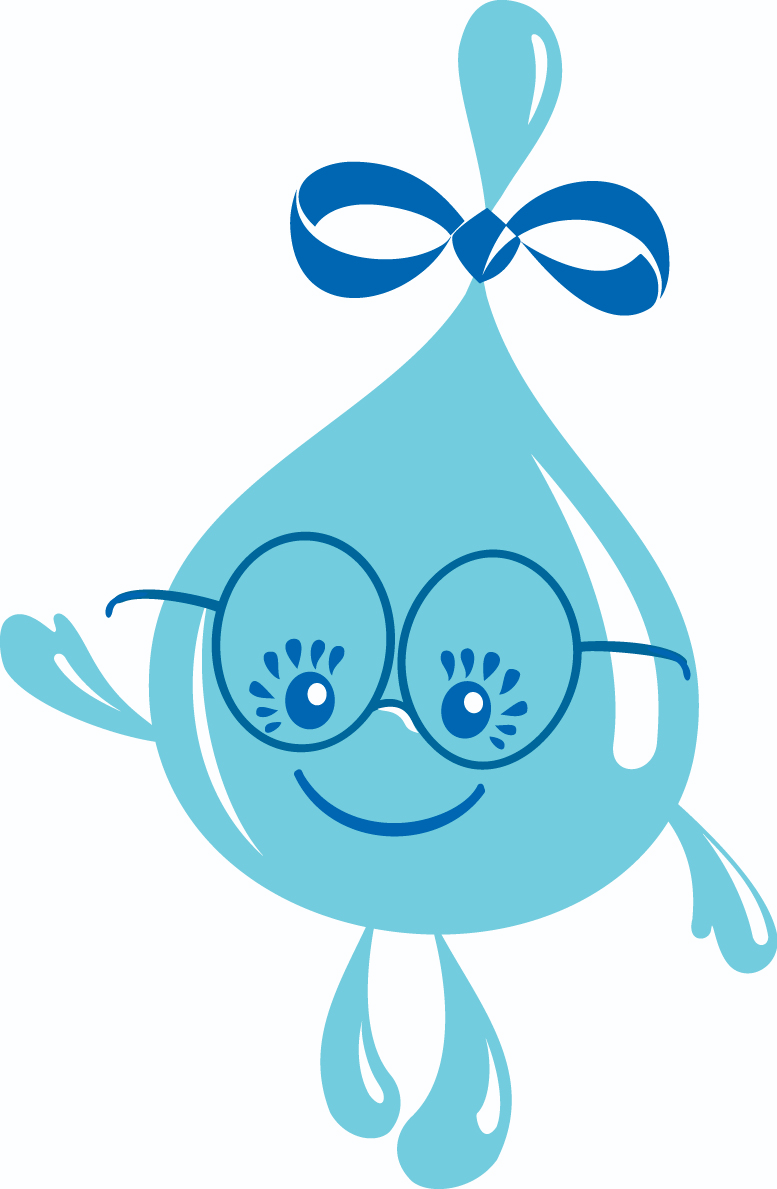 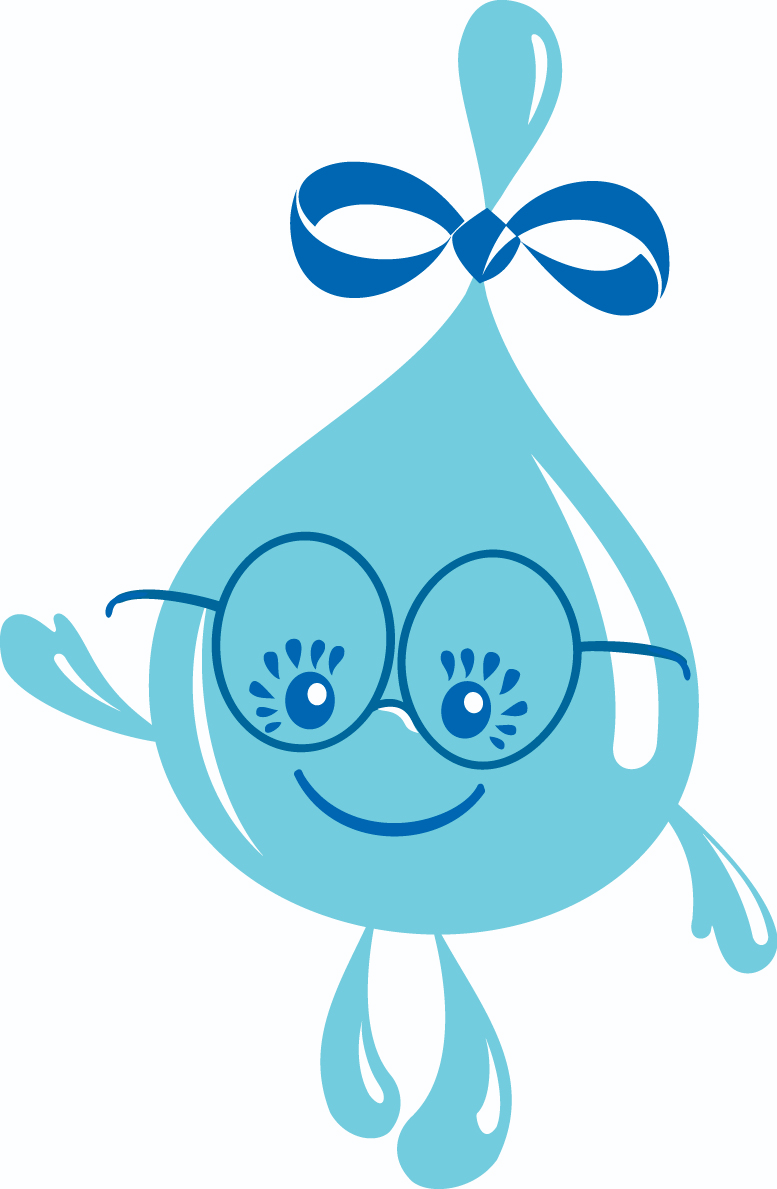 9 – 5 =
3 + 5 =
9 – 6 =
8 – 6 =
4 + 6 =
3 + 6 =
4
2
8
10
3
9
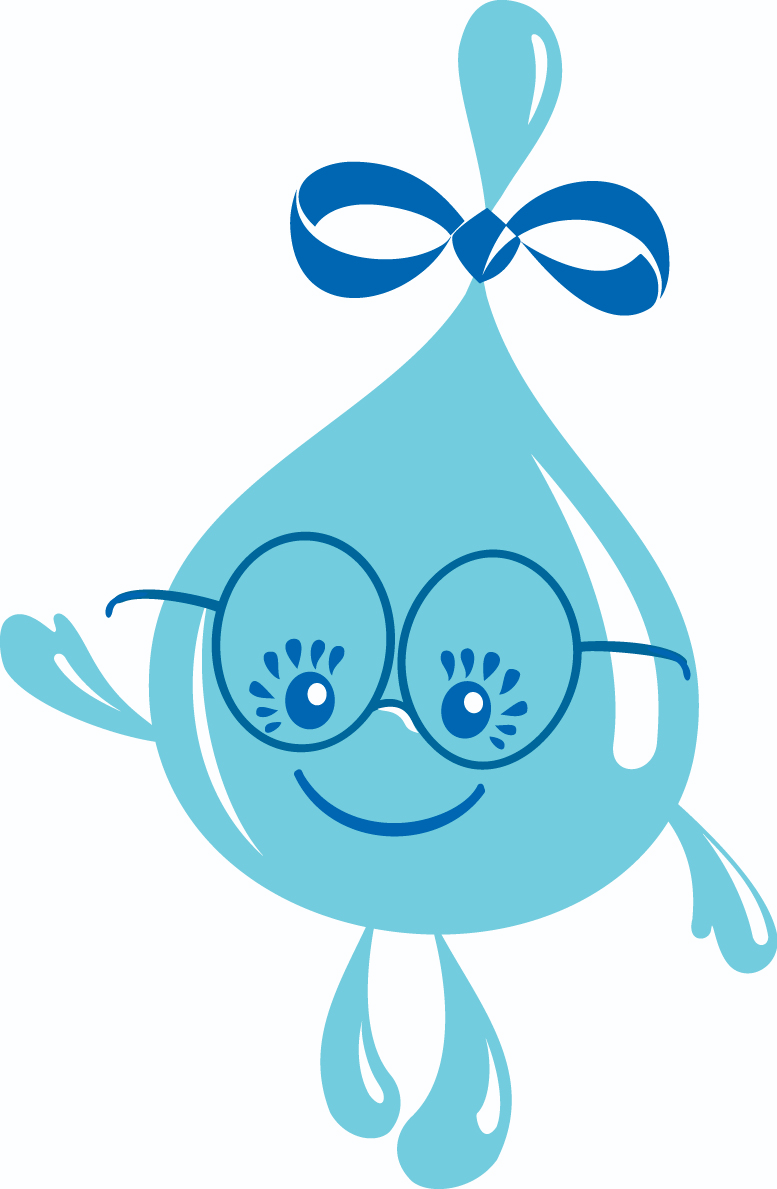 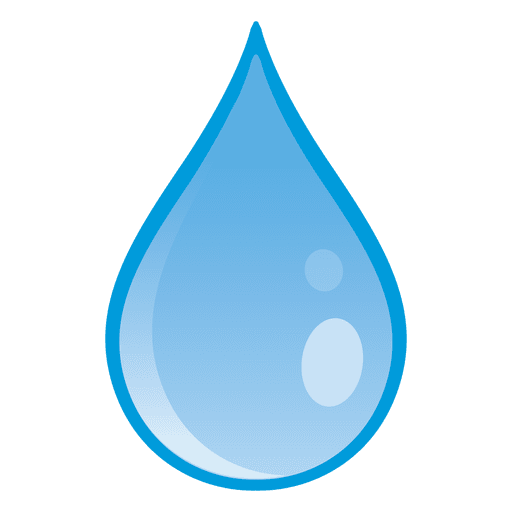 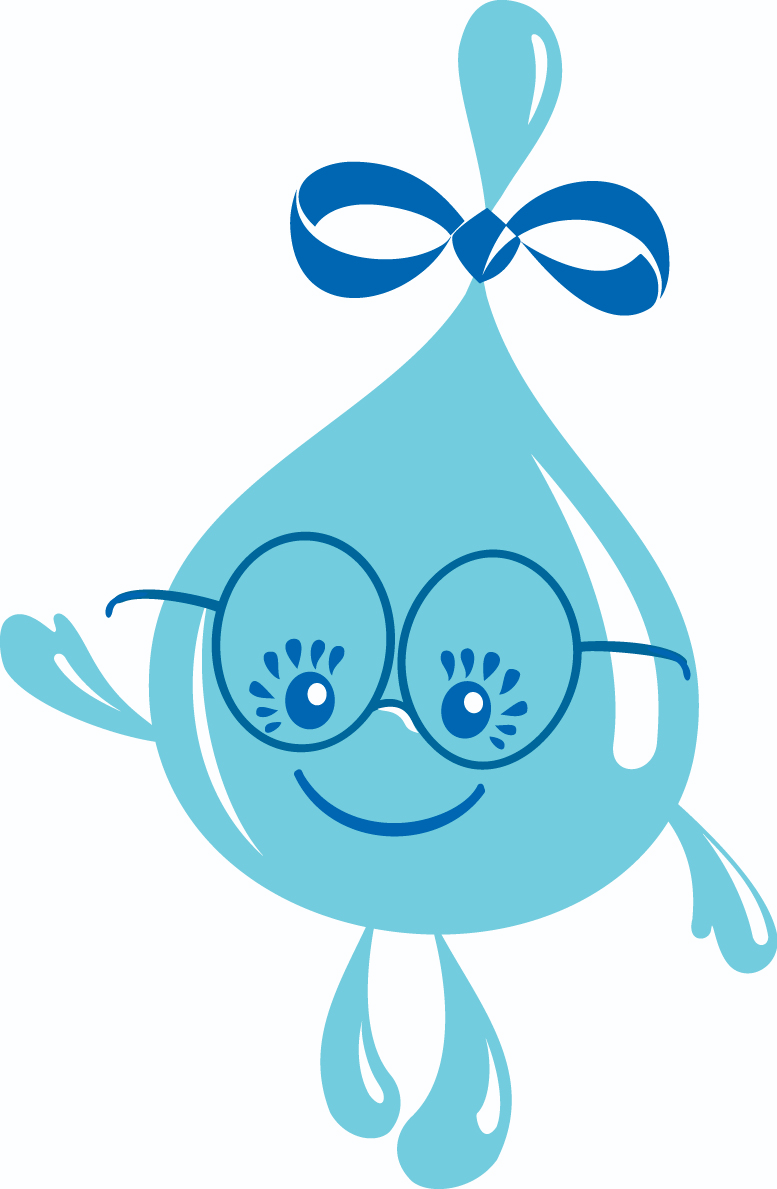 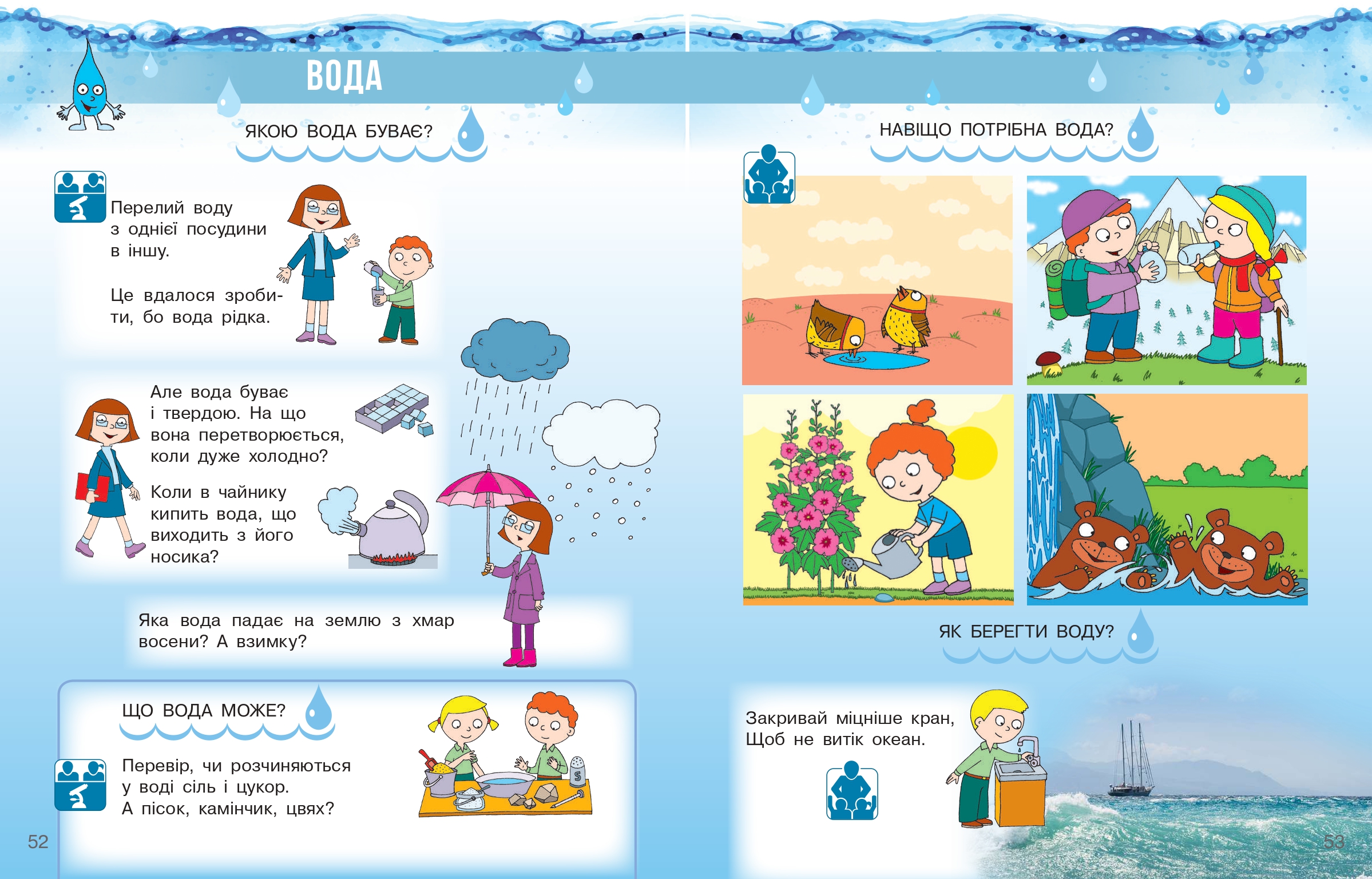 10
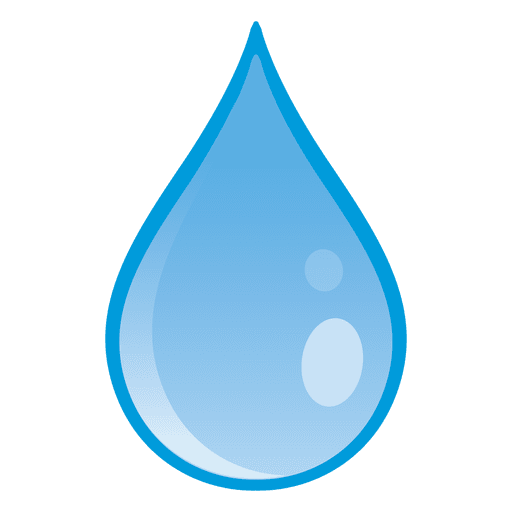 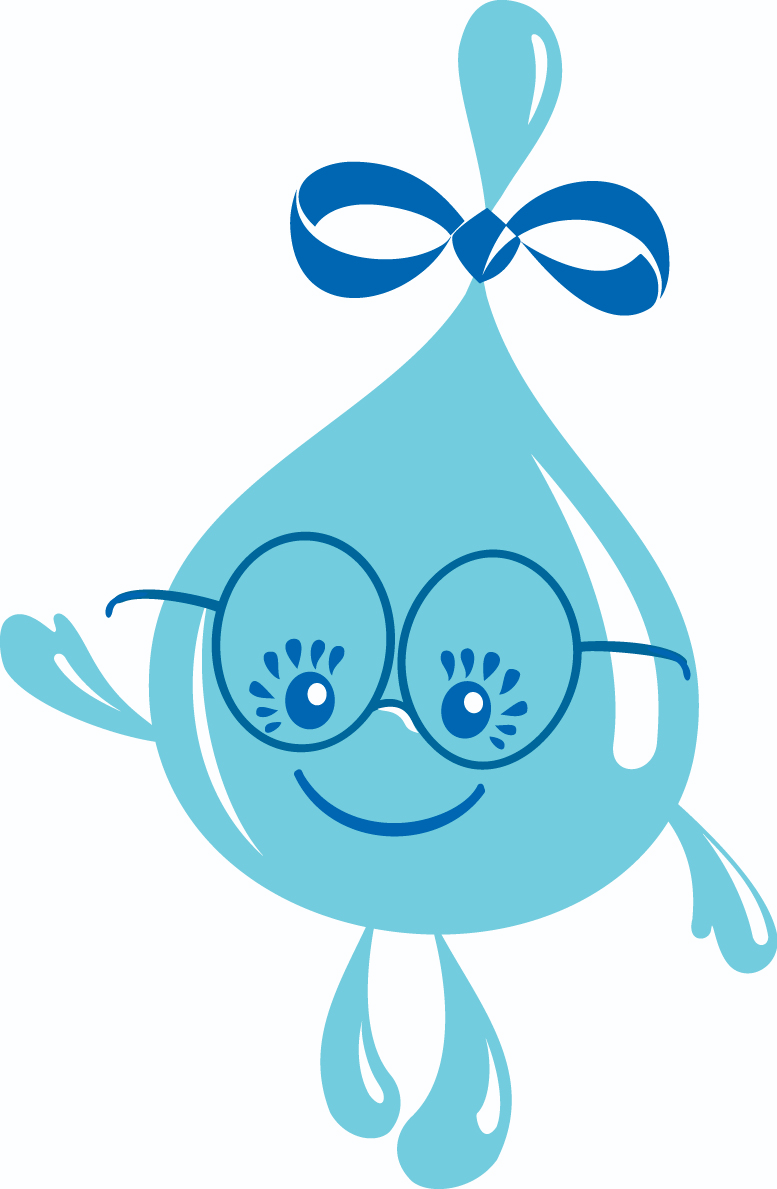 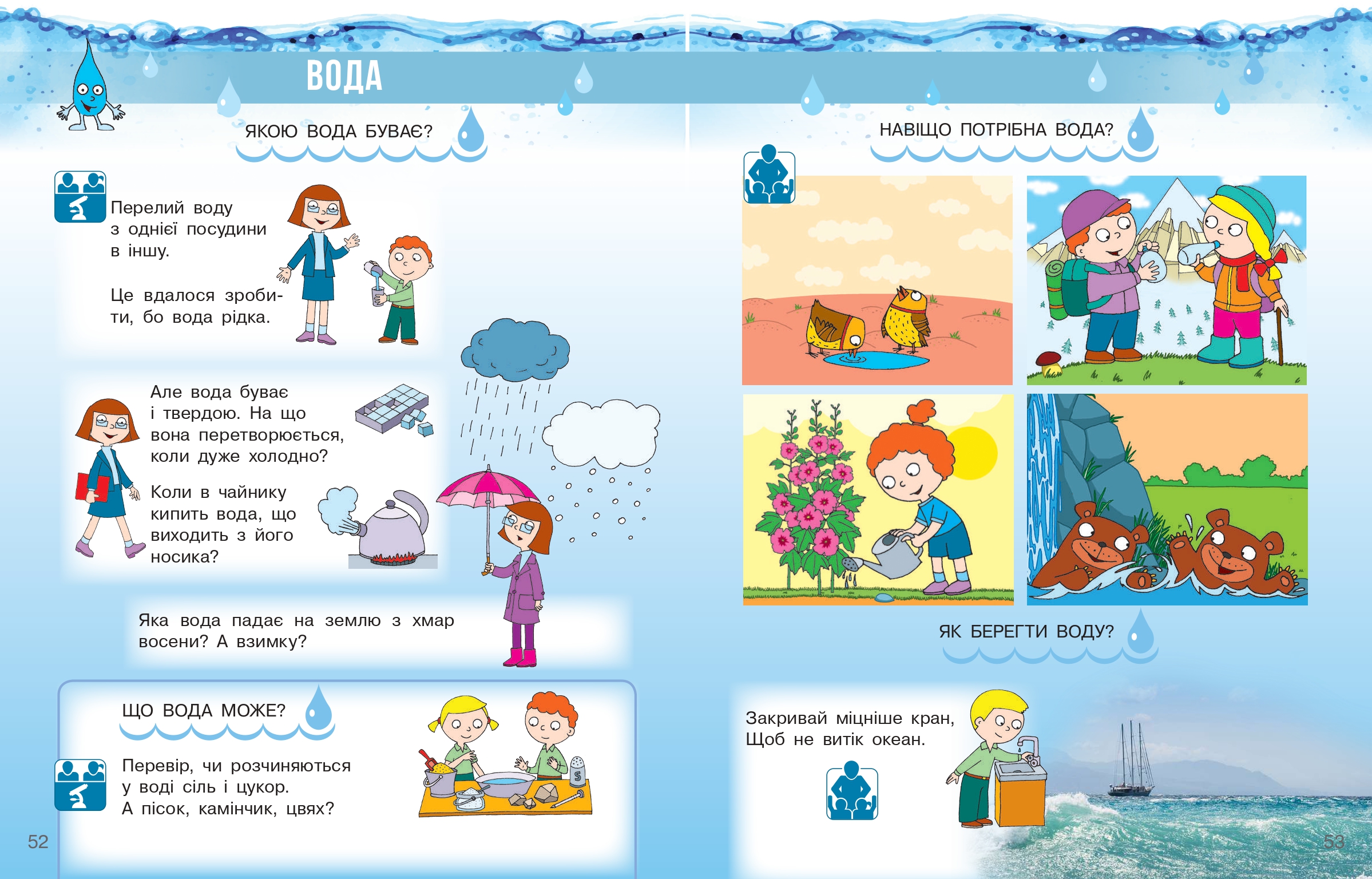 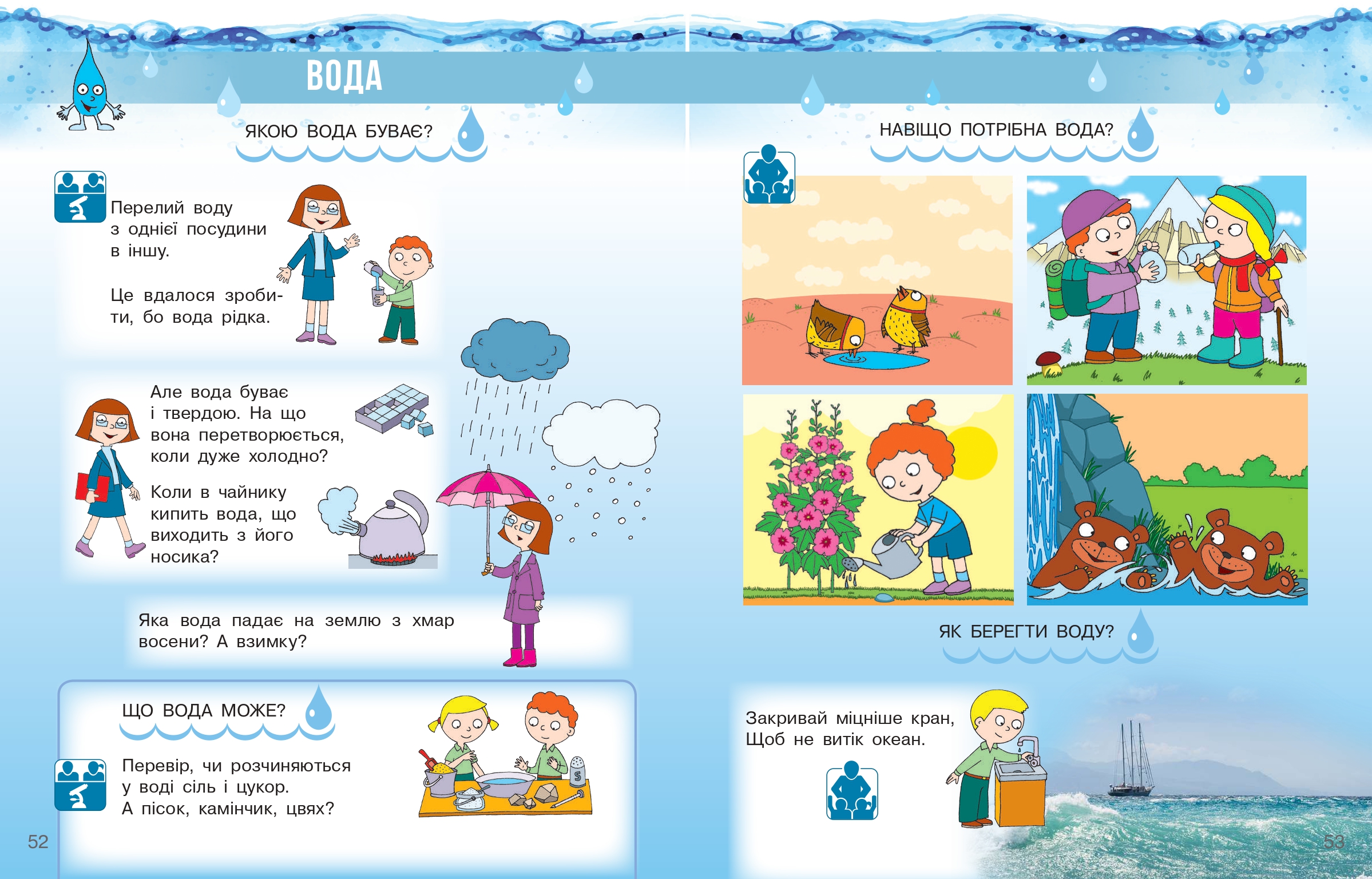 2
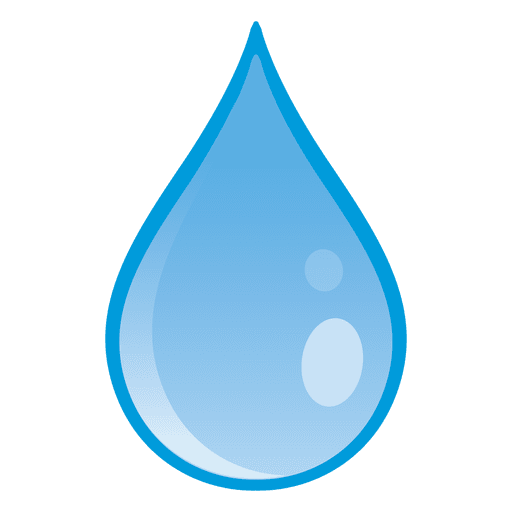 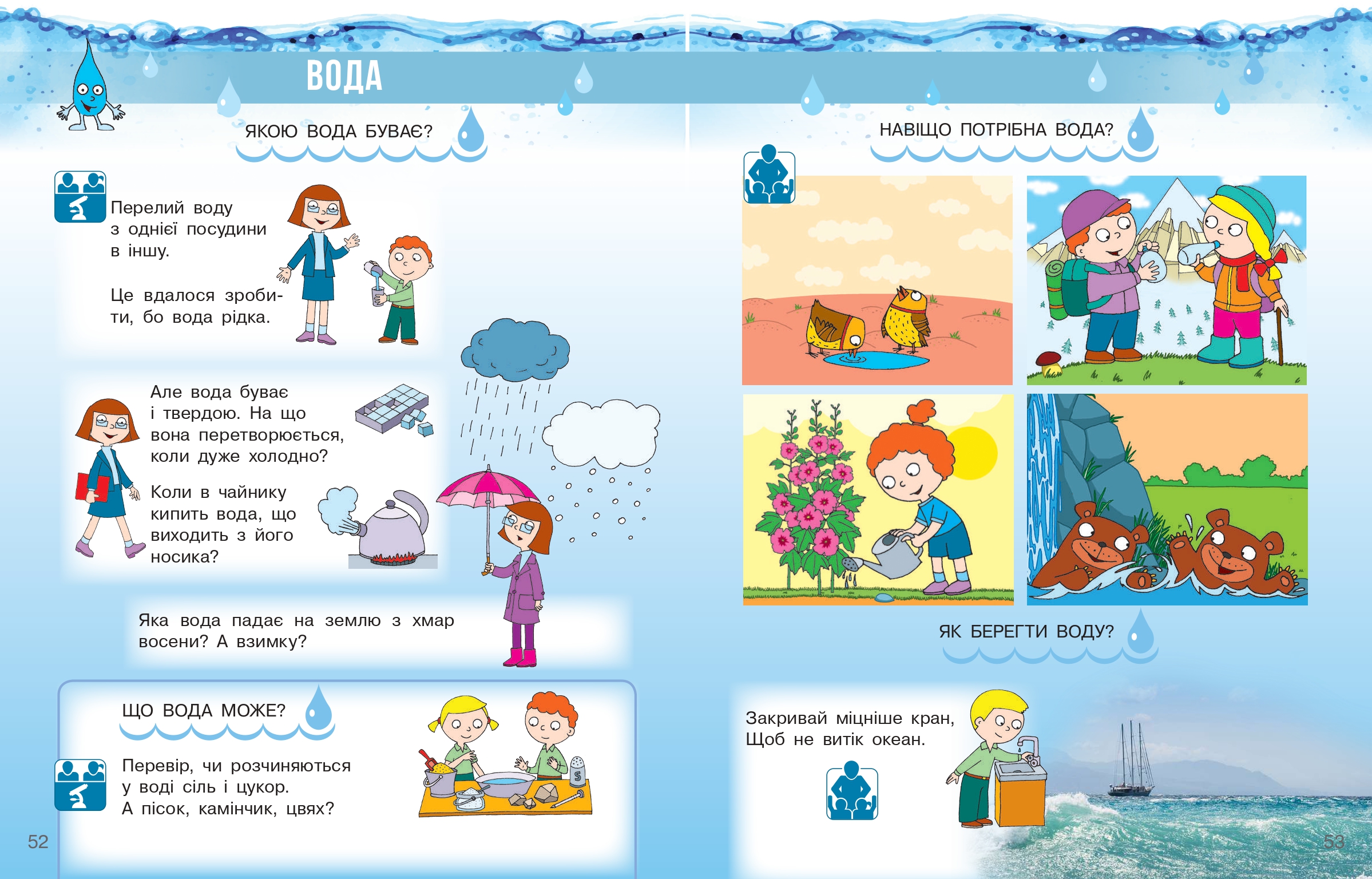 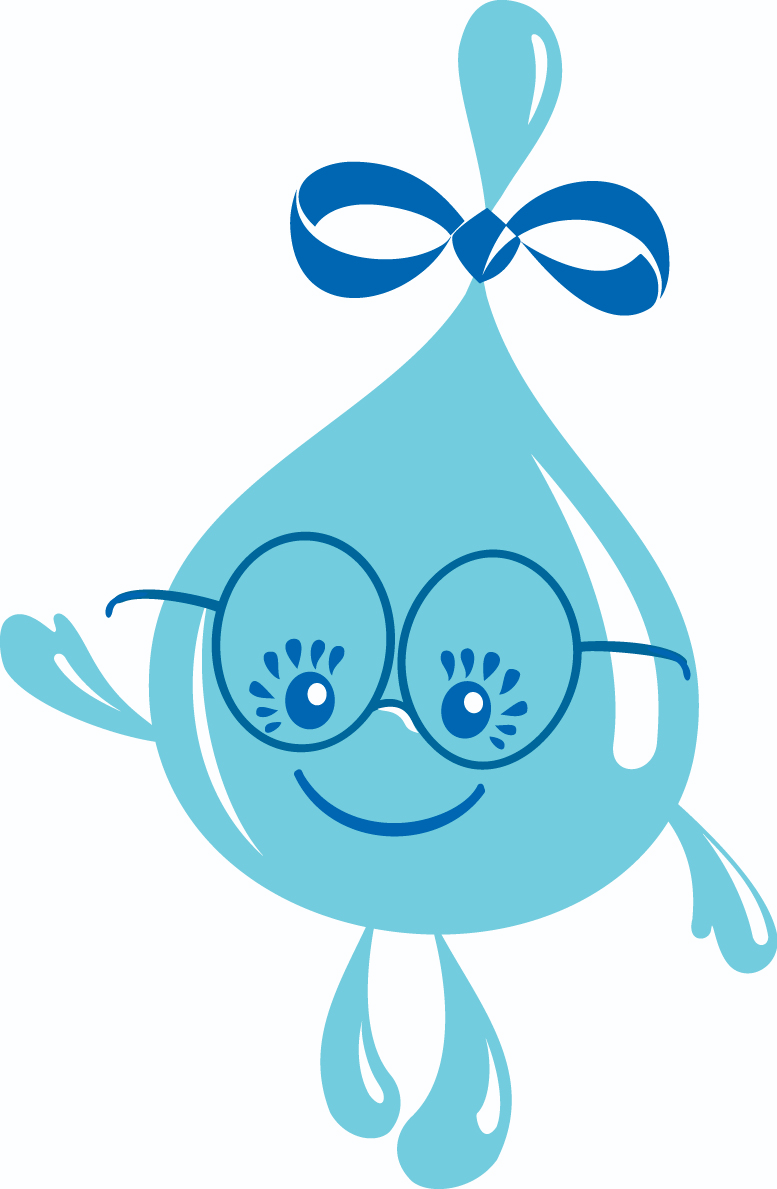 4
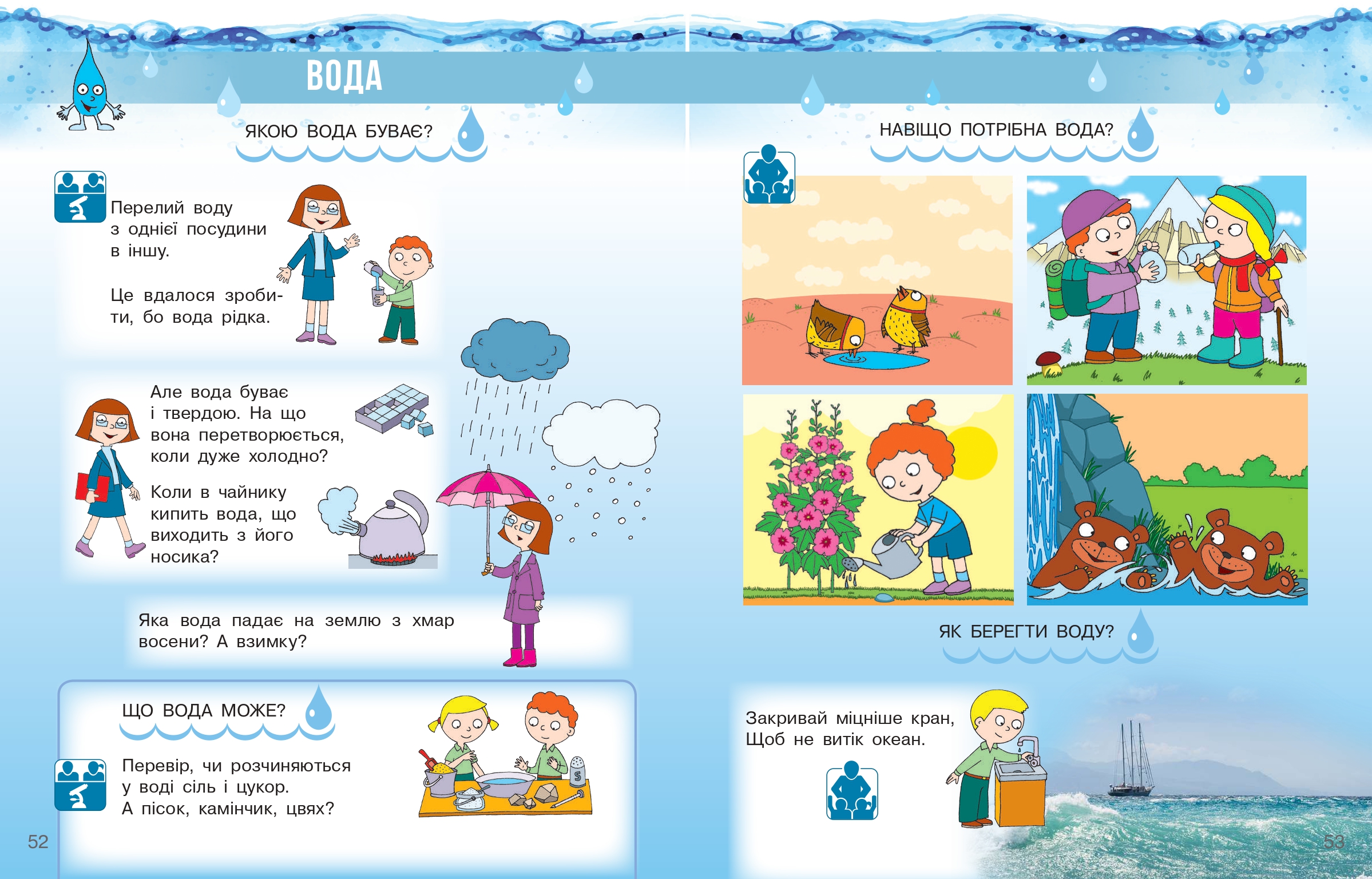 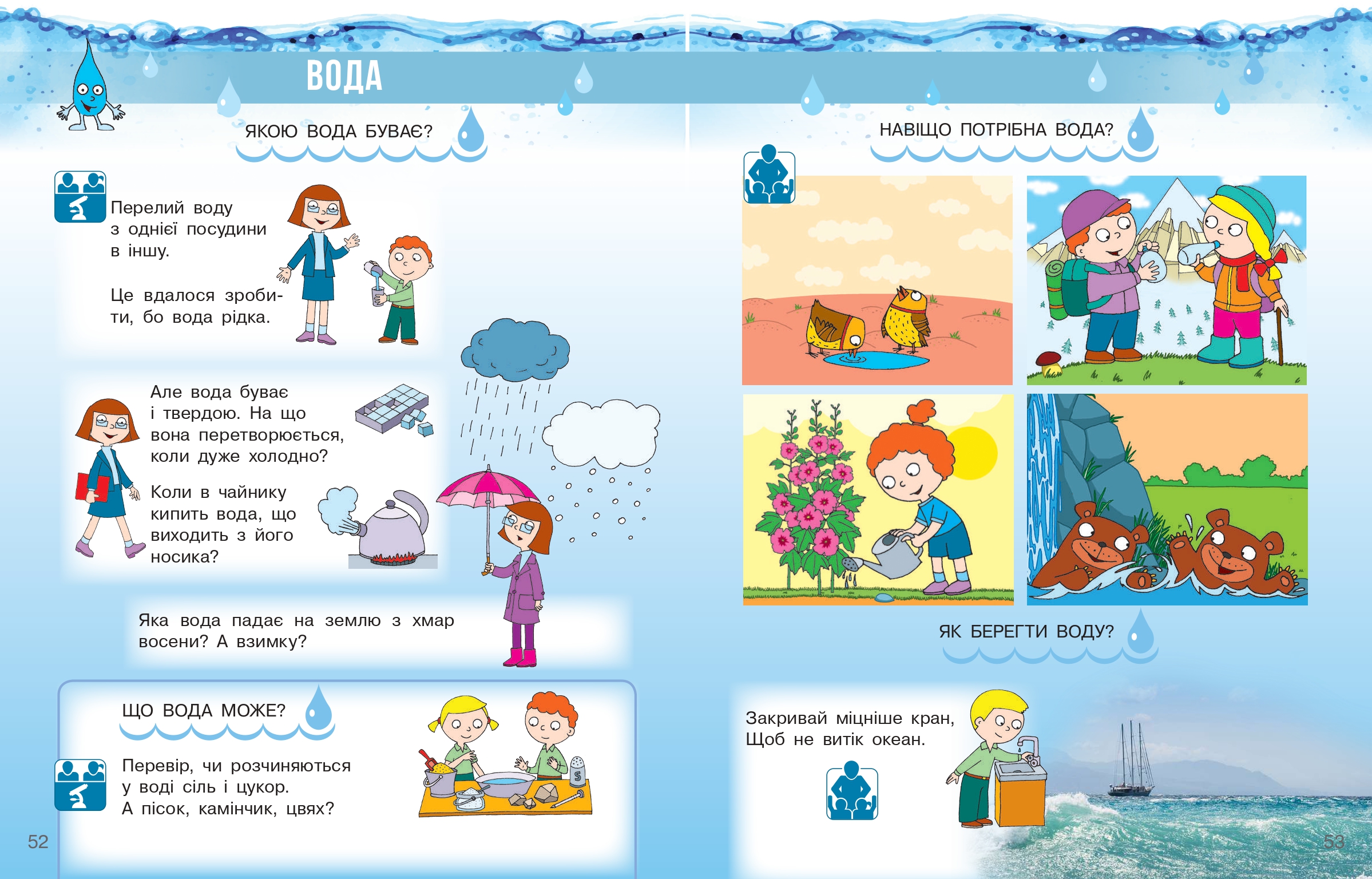 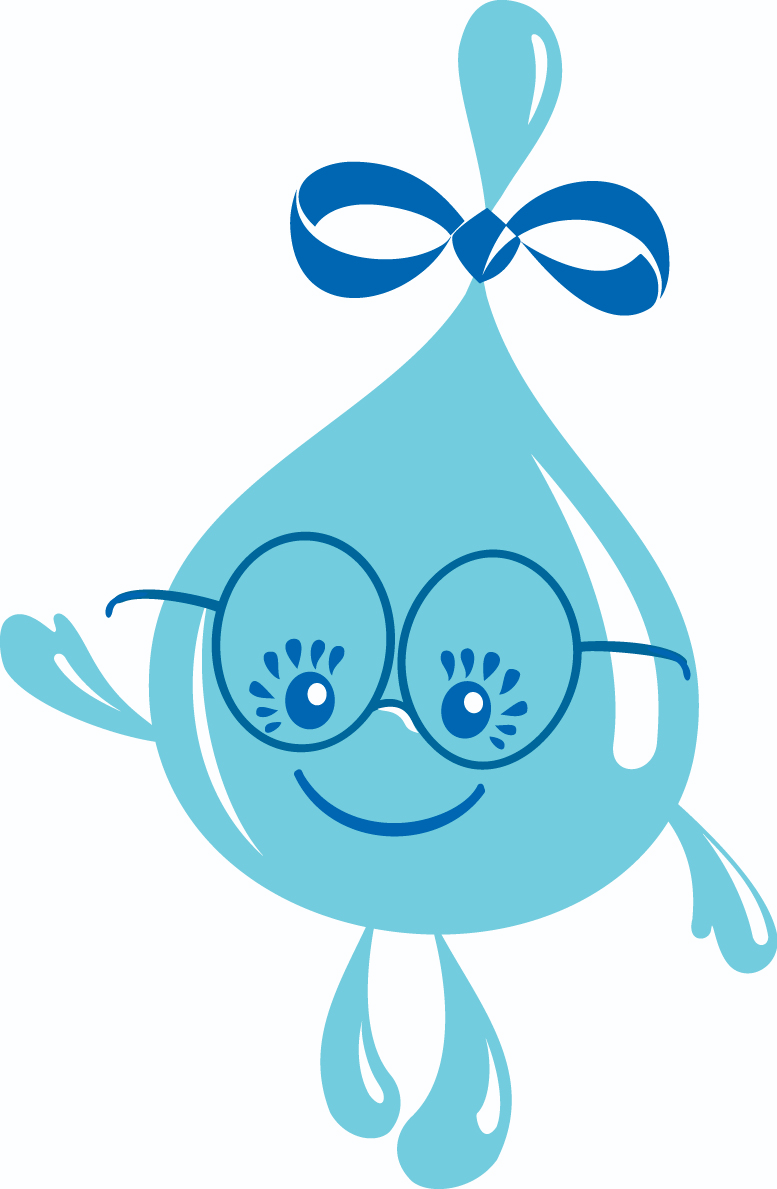 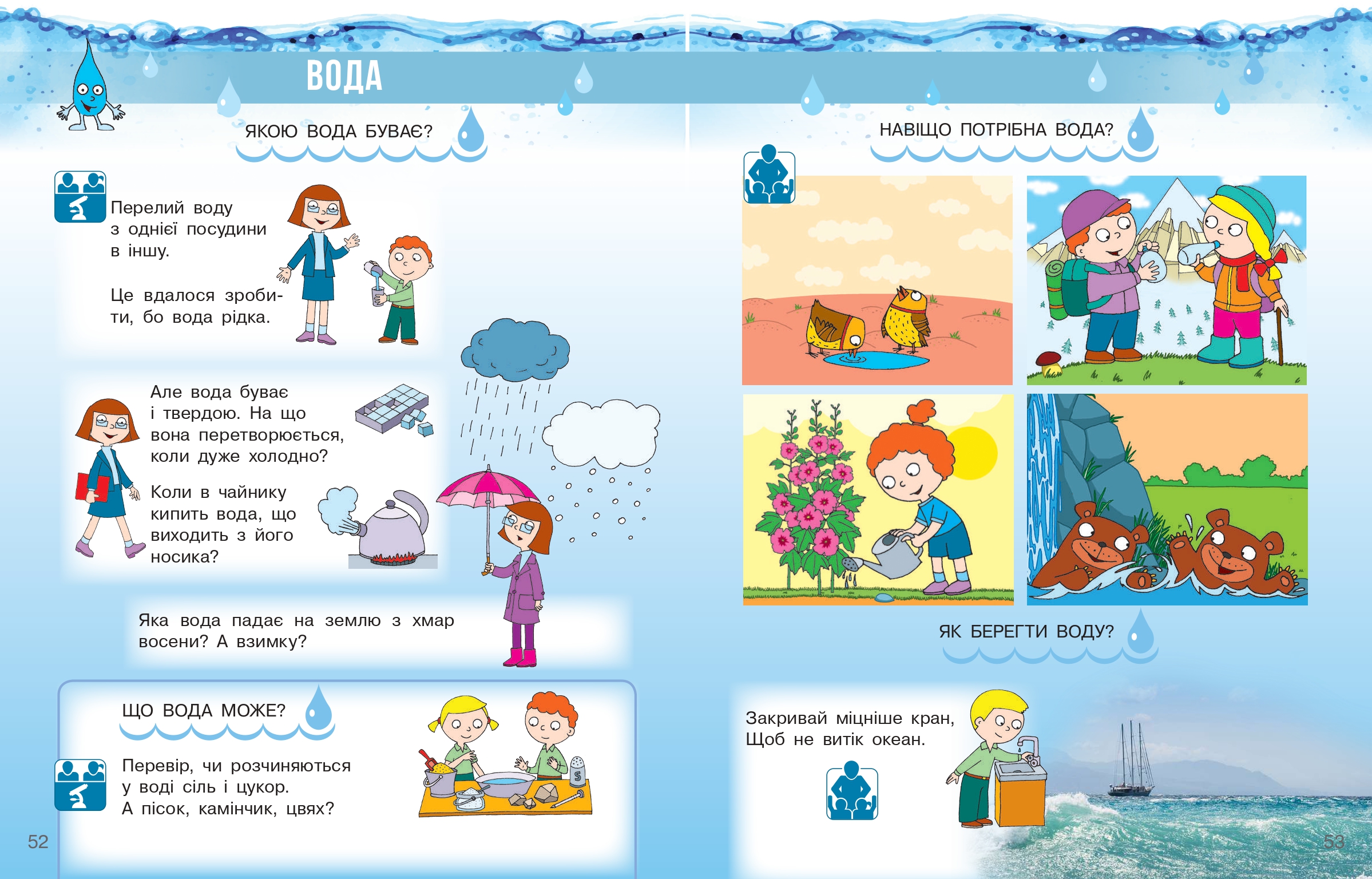 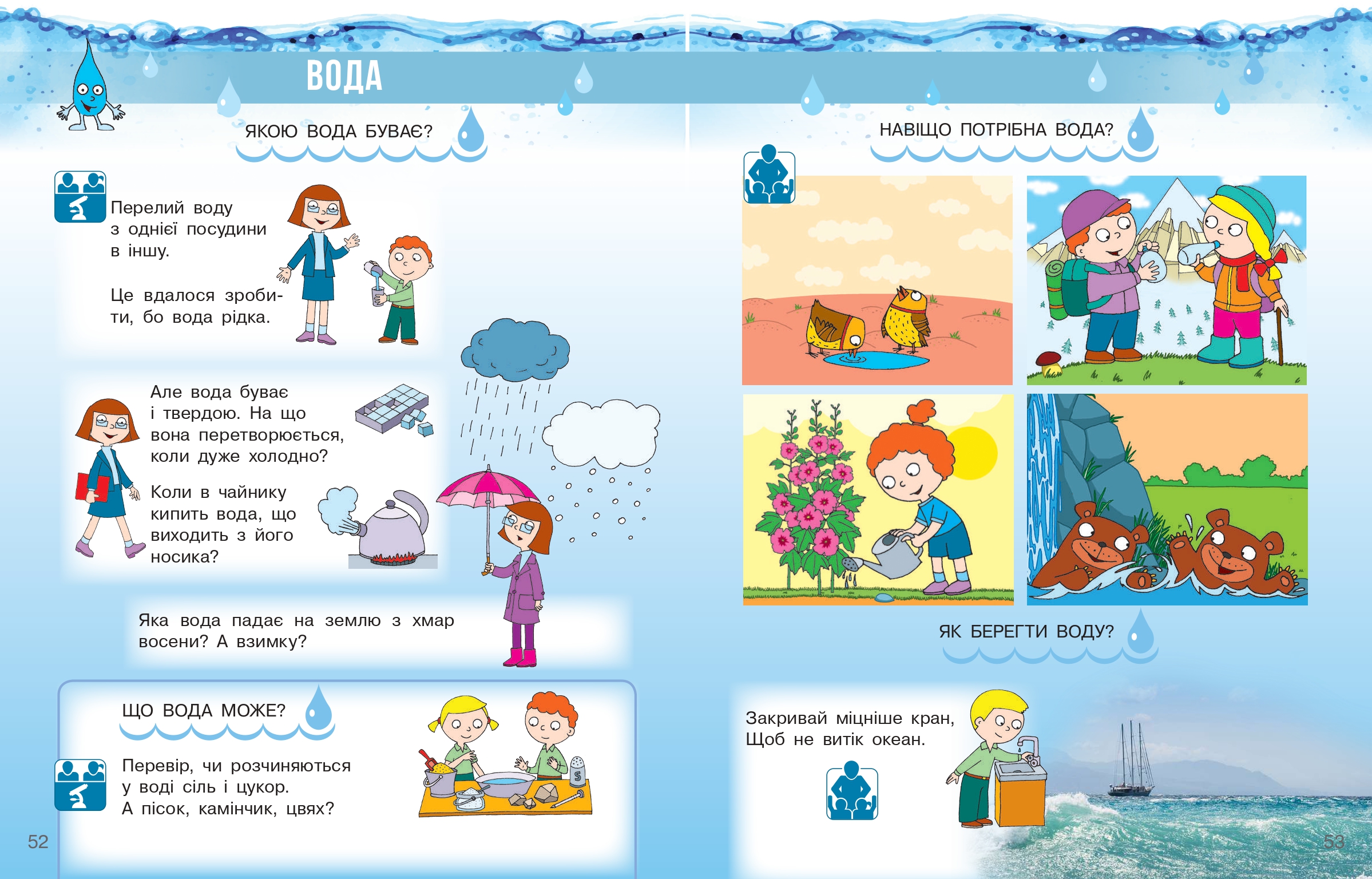 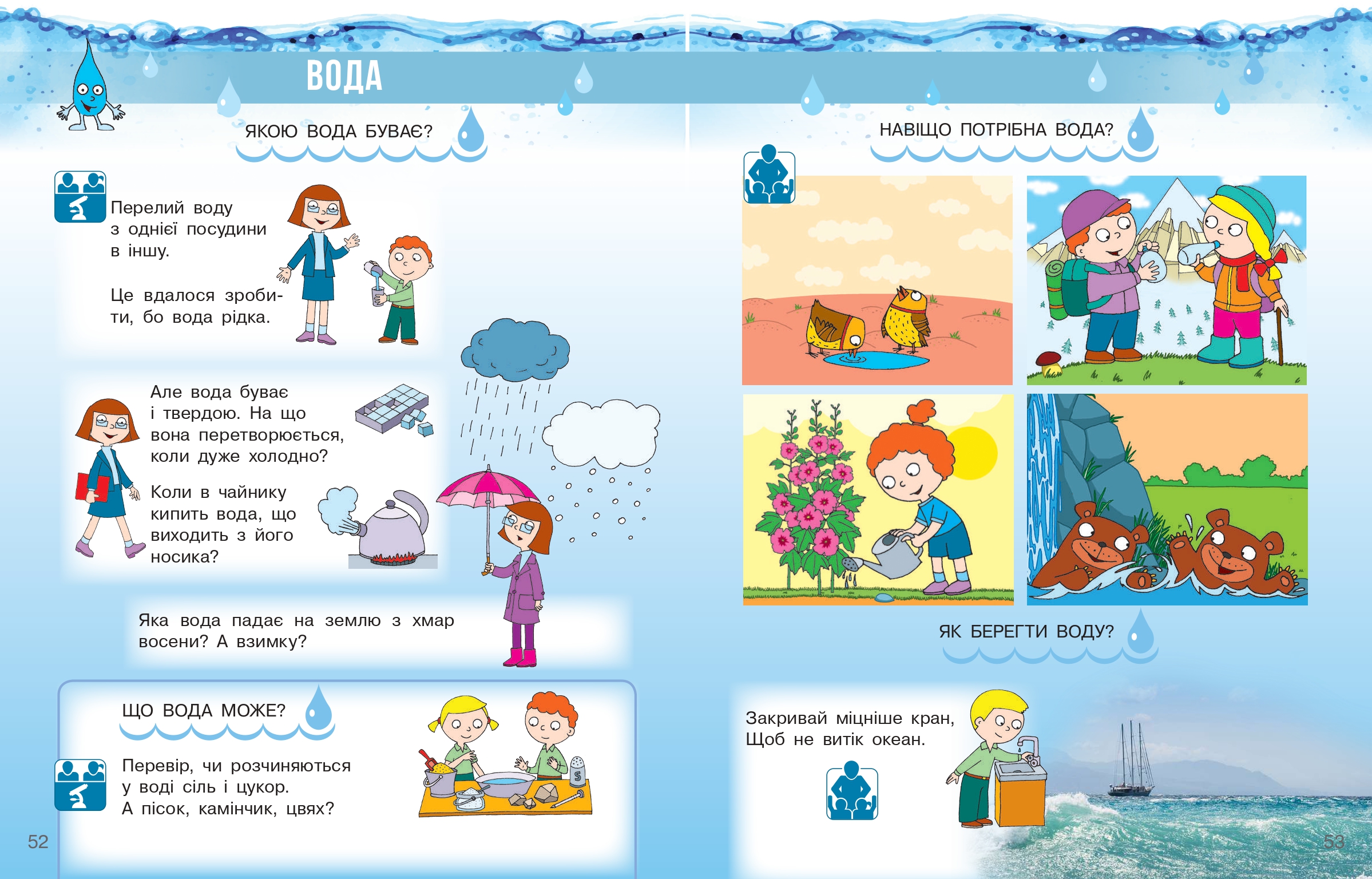 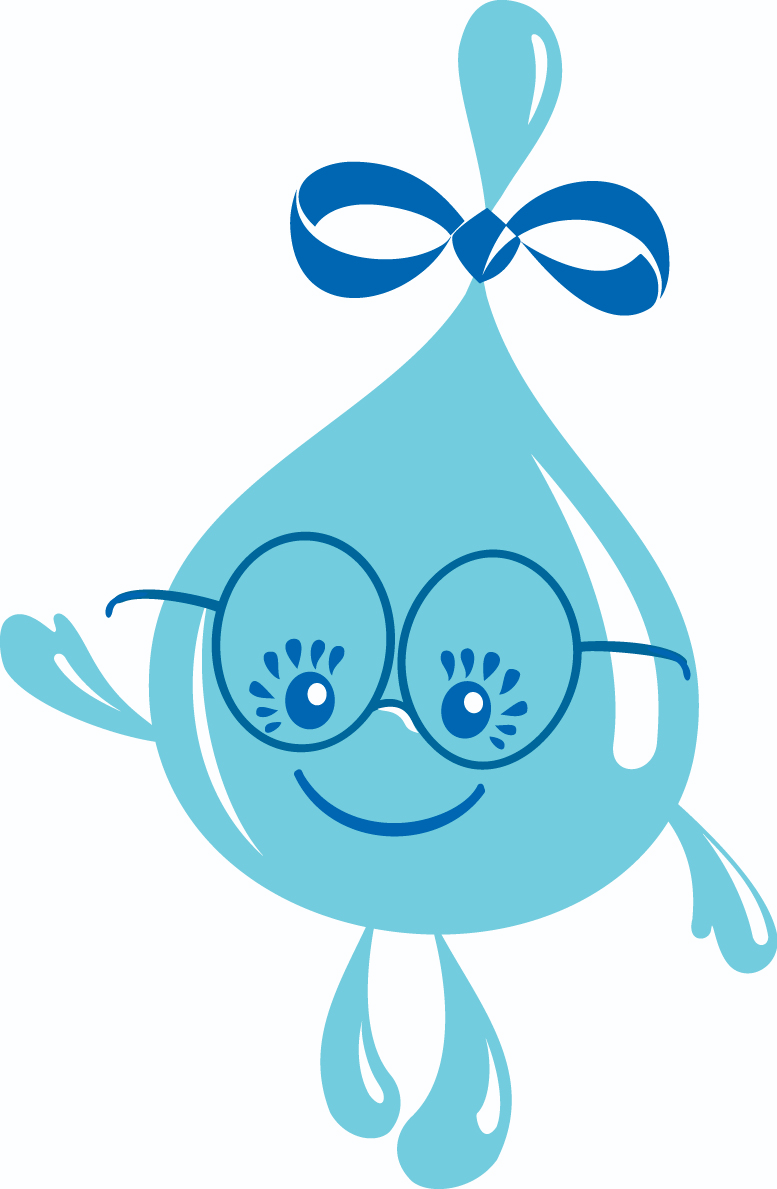 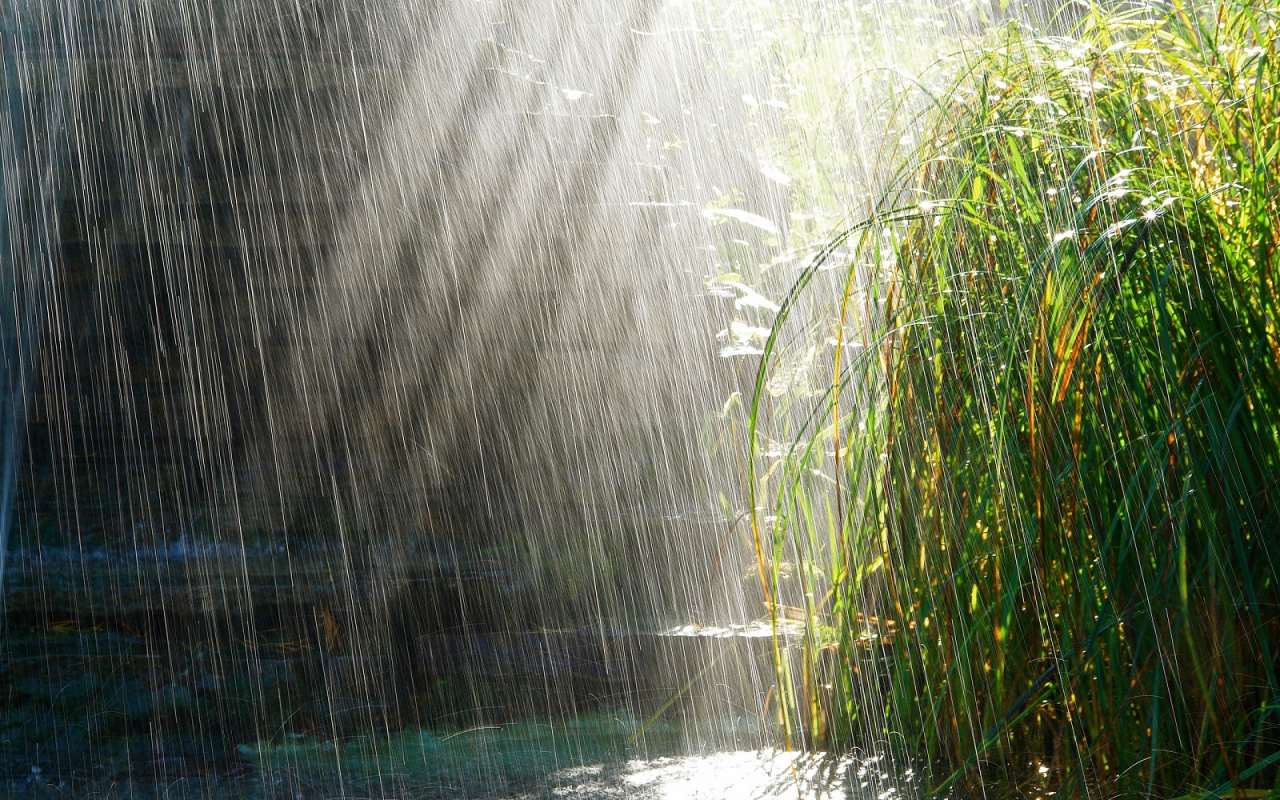 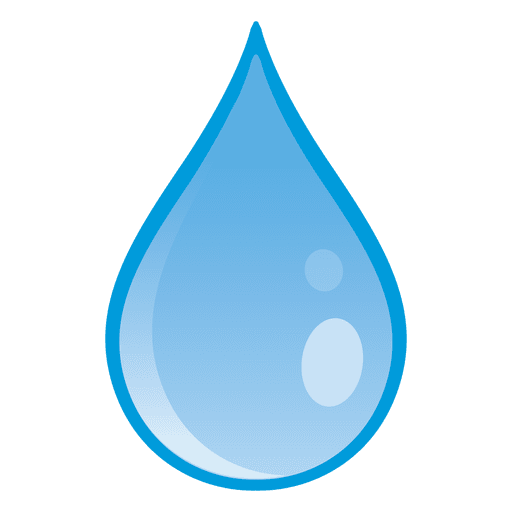 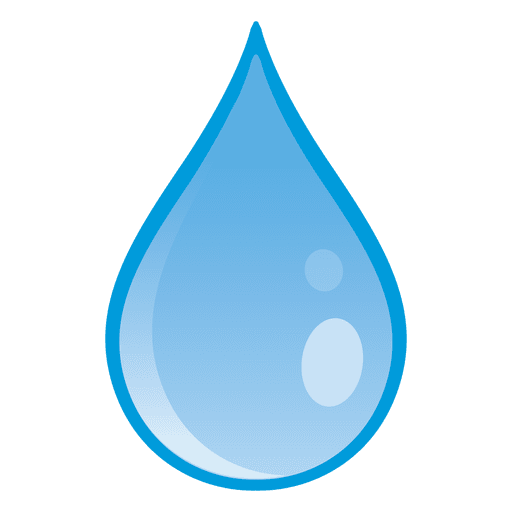 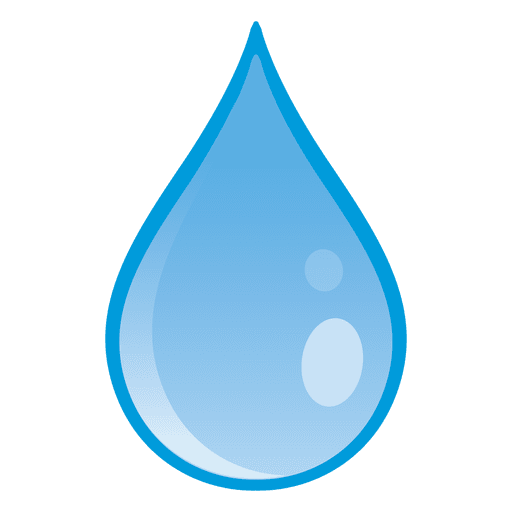 ЗАДАЧІ
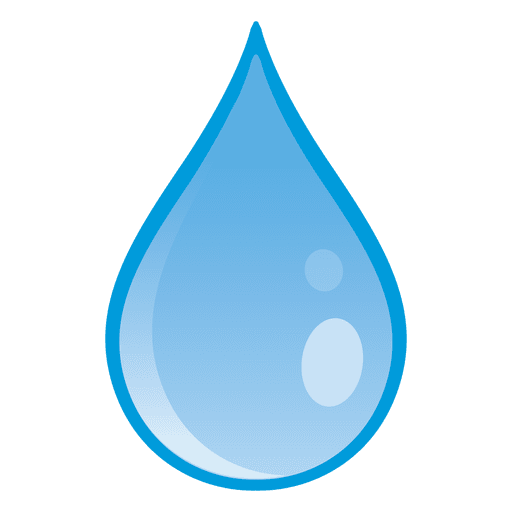 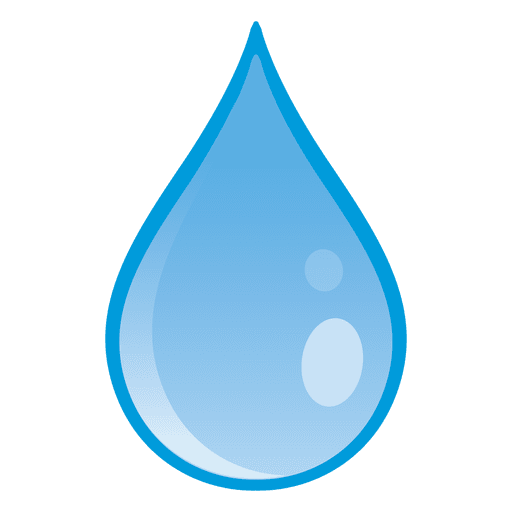 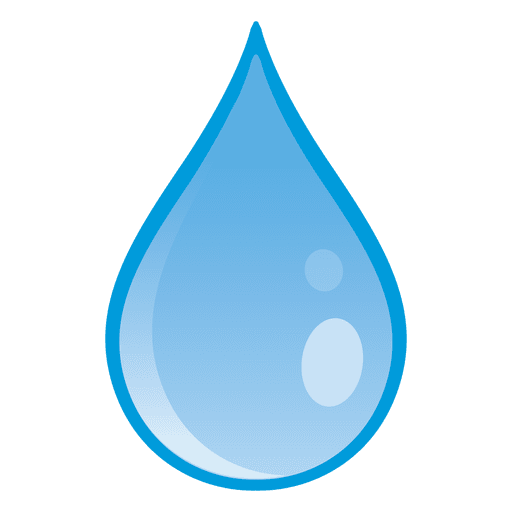 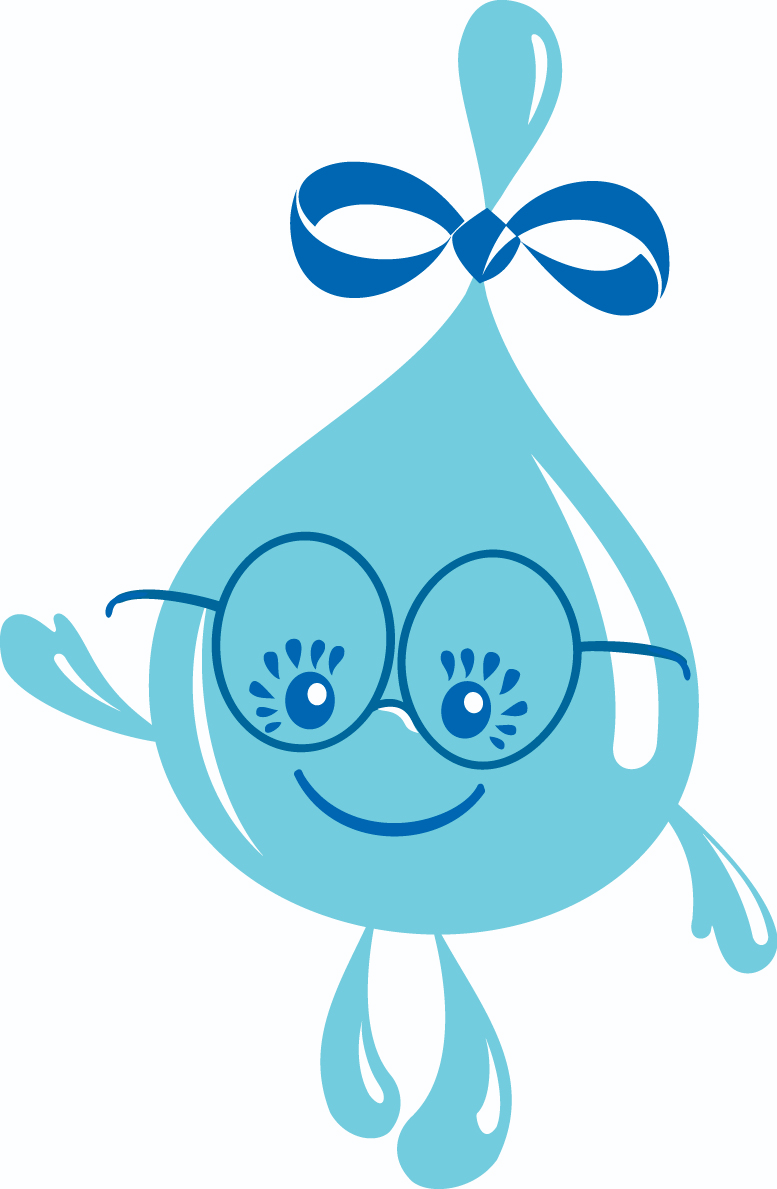 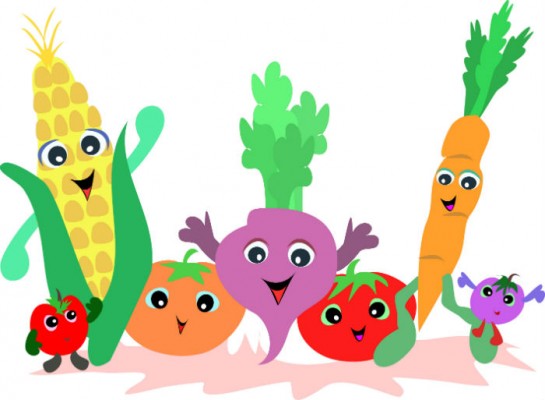 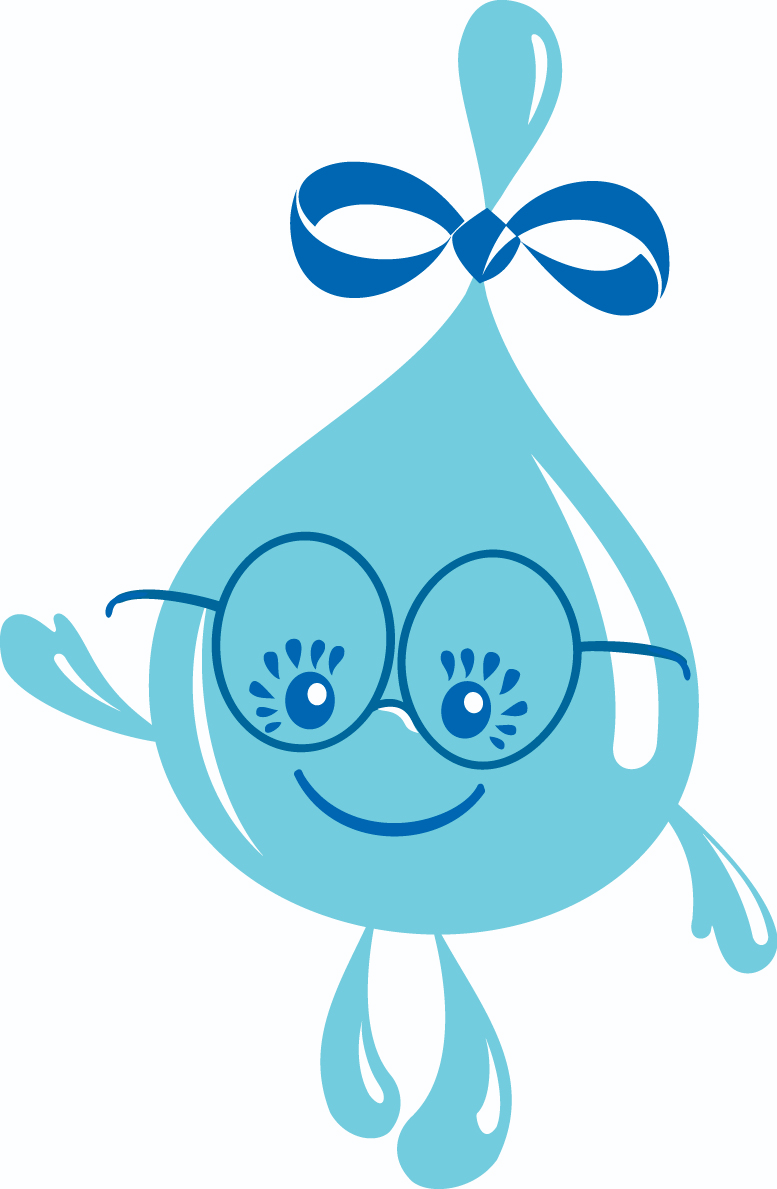 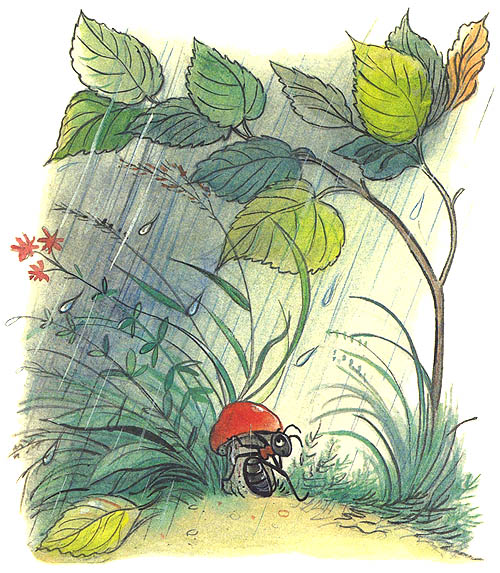 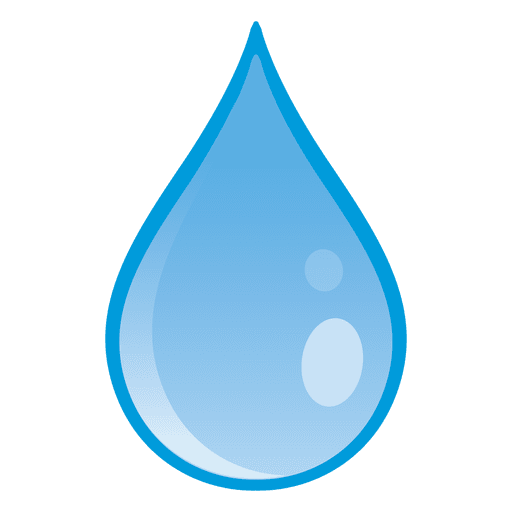 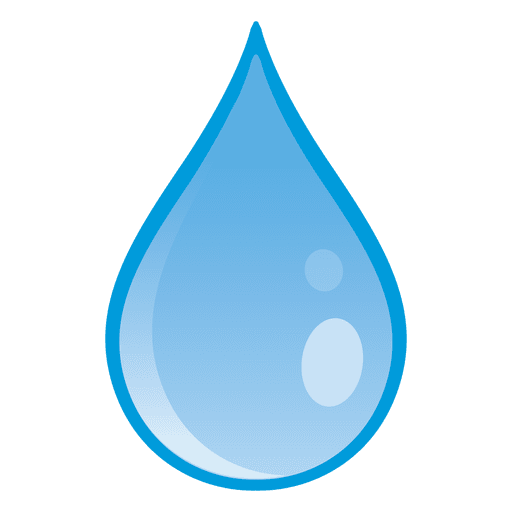 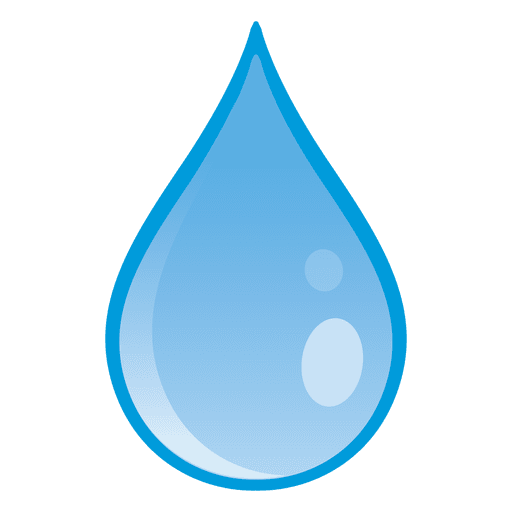 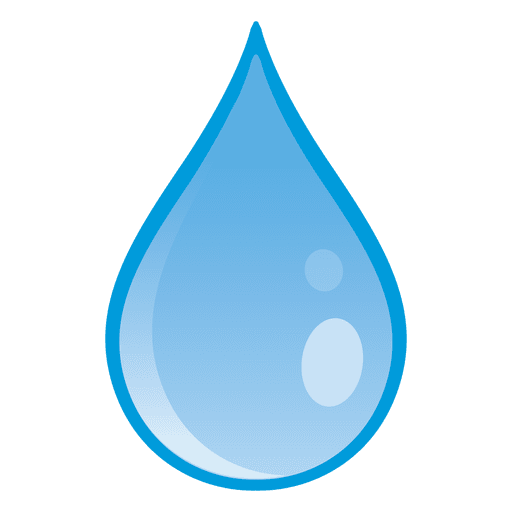 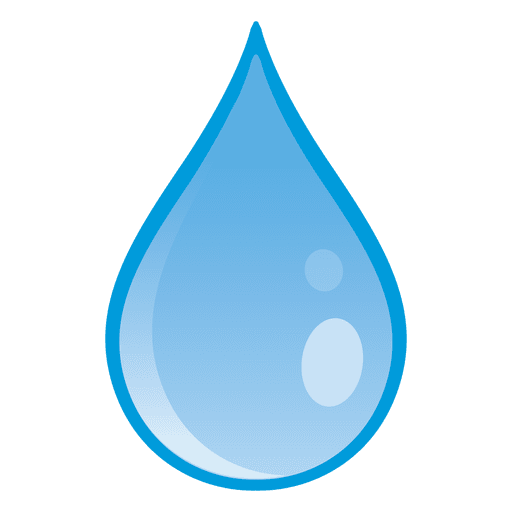 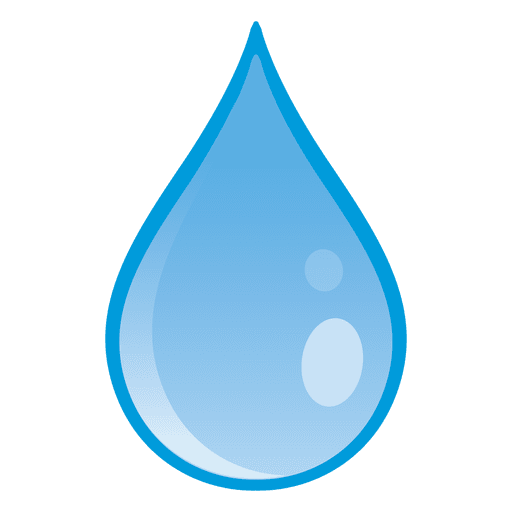 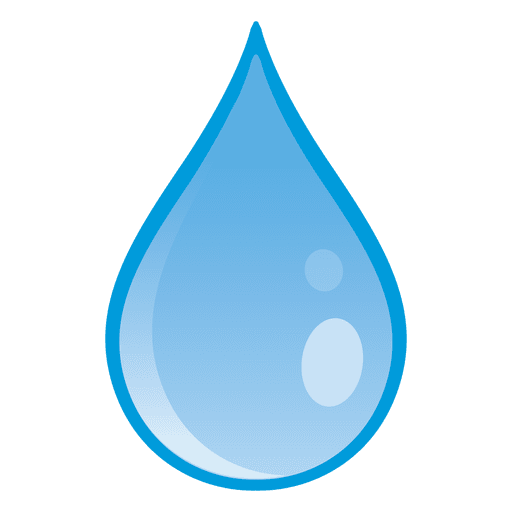 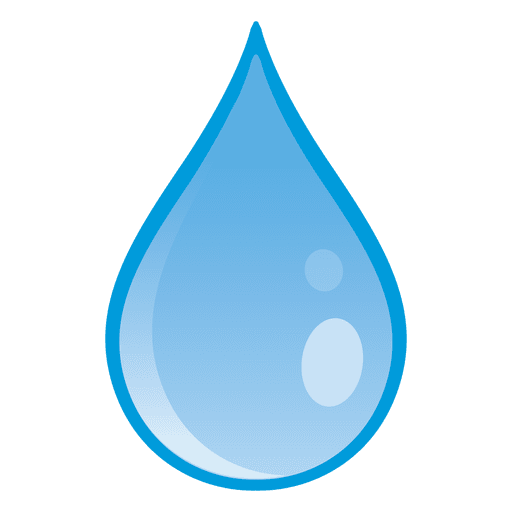 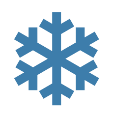 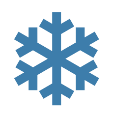 4
8
4
=
+
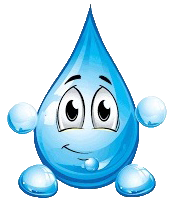 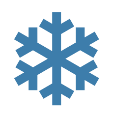 6
4
2
=
+
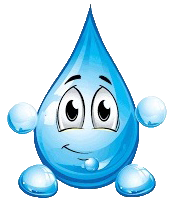 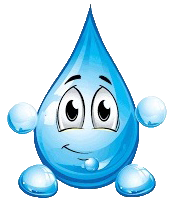 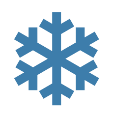 4
2
2
=
+
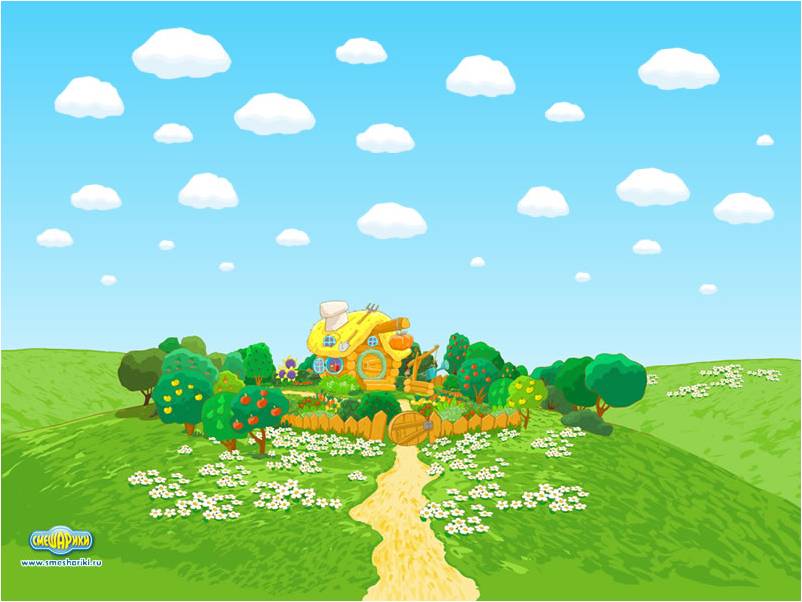 Оціни свою роботу на уроці:

У мене все вийшло!

Були невеличкі труднощі

Було важко, треба  попрацювати
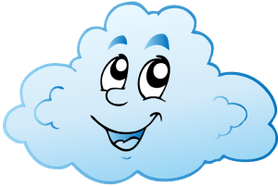 Дякую за допомогу!